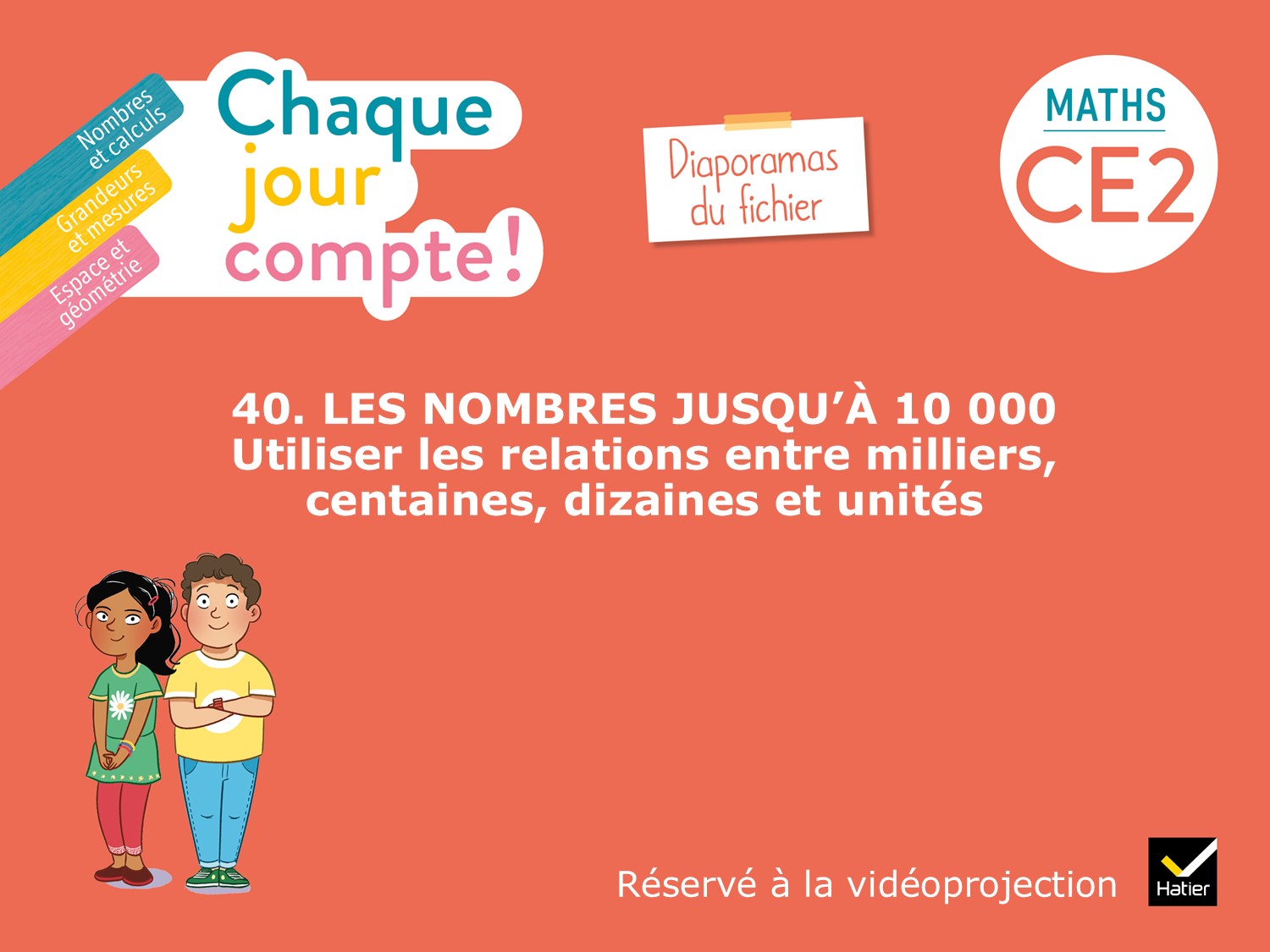 [Speaker Notes: Aujourd’hui, nous allons poursuivre le travail sur les milliers.]
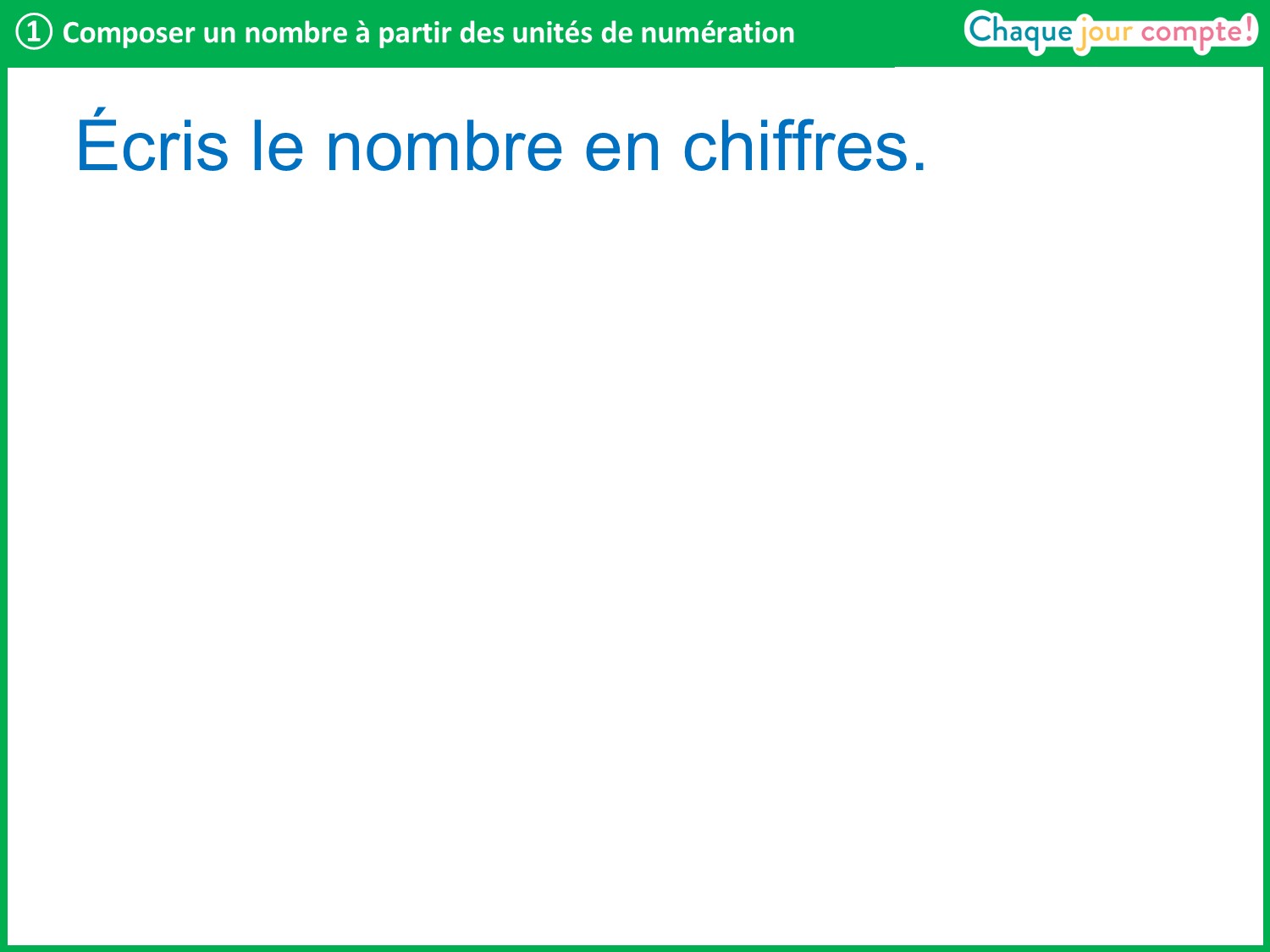 [Speaker Notes: Vous allez voir des quantités exprimées en « milliers », « centaines » , « dizaines »  et « unités ». Écrivez ces nombres en chiffres.]
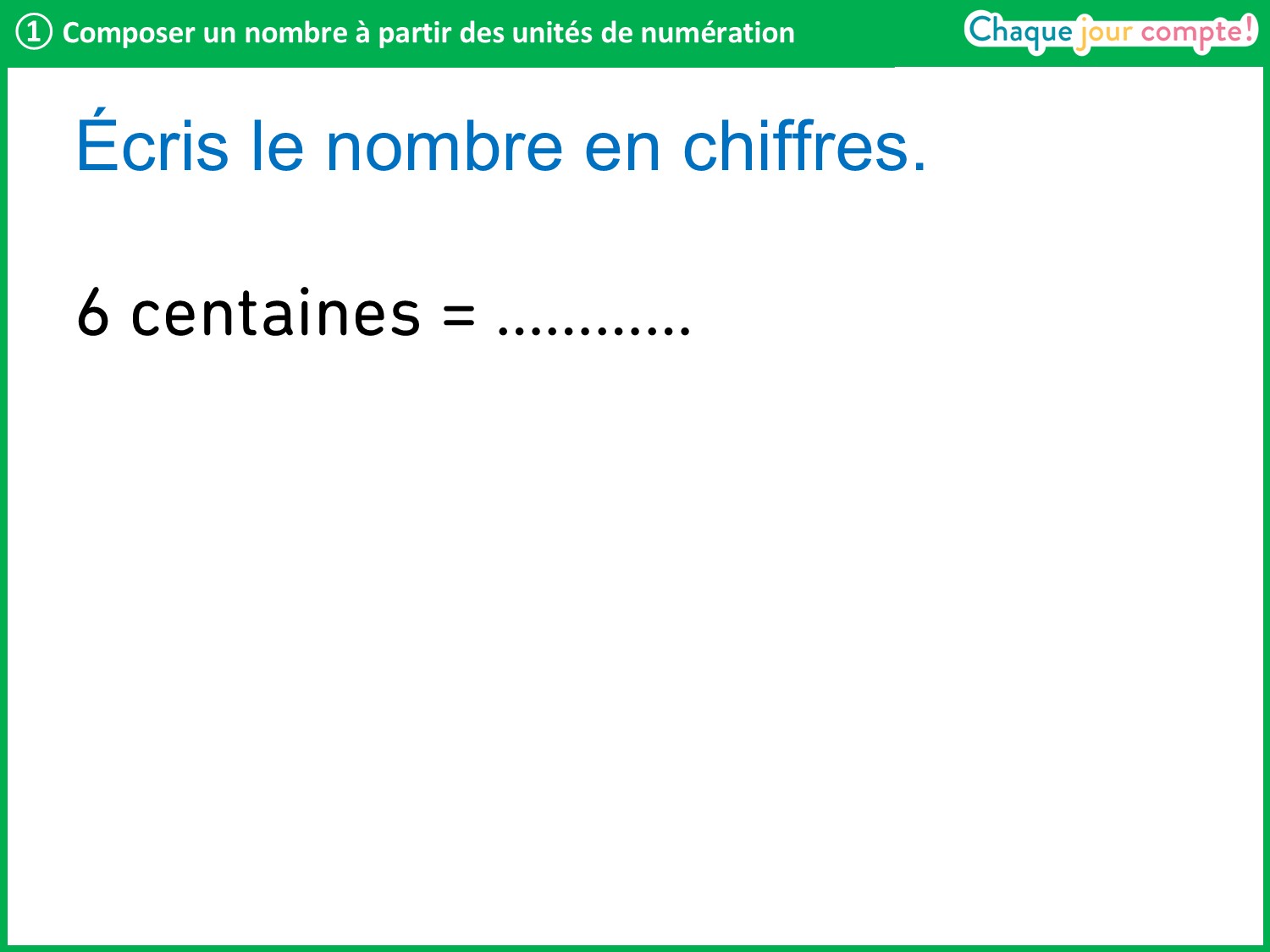 [Speaker Notes: Laisser quelques secondes de recherche individuelle. Les élèves lèvent leur ardoise, valider discrètement d’un signe de tête. Interroger un élève, faire valider par un autre.
Réponse attendue : 600 (item illustré en slide suivante).]
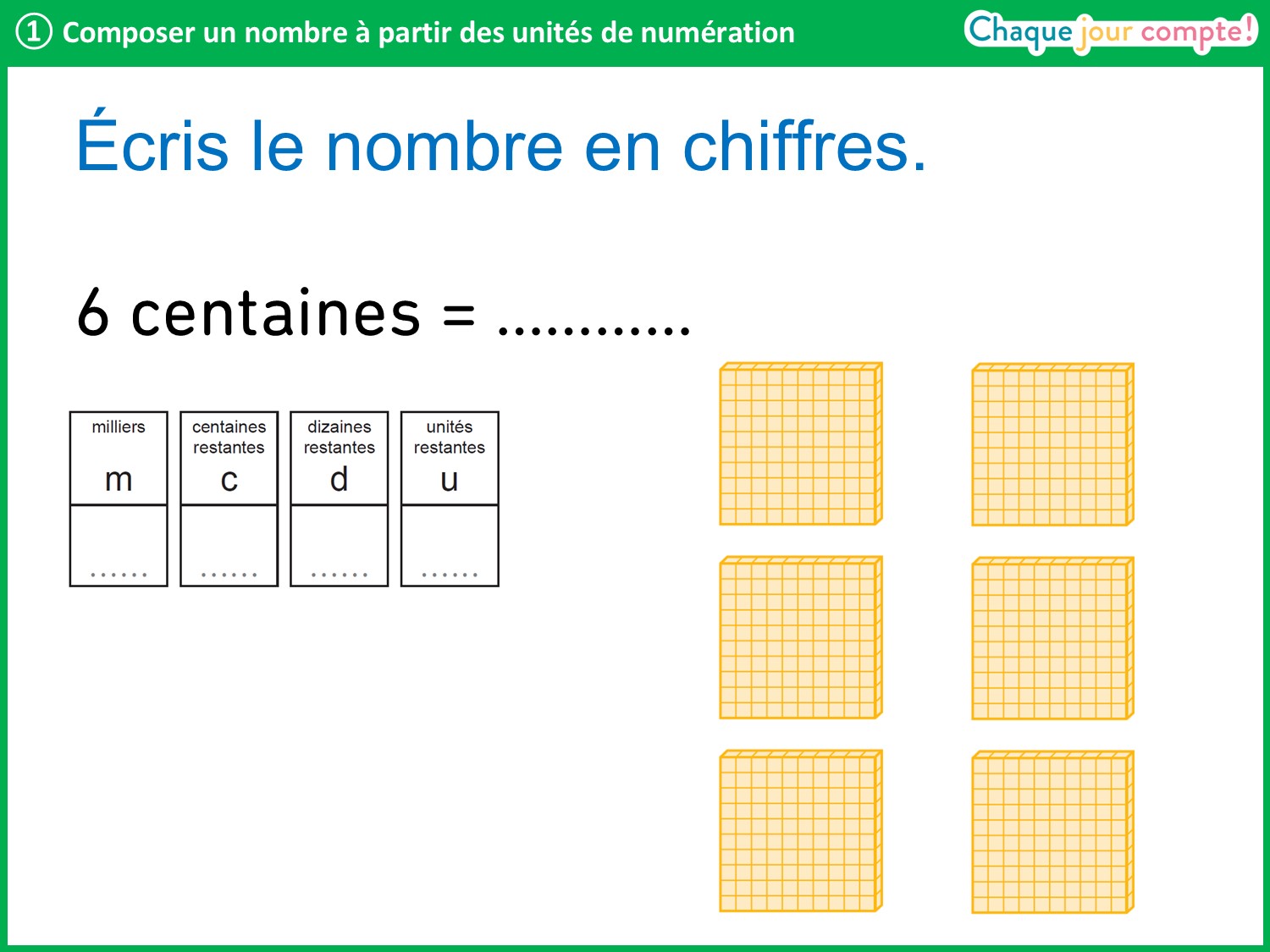 [Speaker Notes: 6 centaines, c’est 6 paquets de 100, donc 100 + 100 + 100 + 100 + 100 + 100. Ça fait 600. 
Dans le tableau de numération, on peut écrire le 6 dans la case des centaines, il n’y a pas de milliers, donc on n’écrit rien dans la case des milliers. Il n’y a pas de dizaines restantes, ni d’unités restantes, je mets donc un 0 dans les deux cases correspondantes. 
Attention, s’il n’y a pas de milliers, on ne met rien dans la case, on ne met pas de 0, tout comme on n’écrit pas 03 pour dire qu’il n’y a pas de dizaine quand on écrit 3, ou 025 pour dire qu’il n’y a pas de centaine quand on écrit 25. Mais on doit bien penser aux 0 pour les unités de numération plus petites. Ici, il n’y a pas de dizaines restantes ou d’unités restantes, mais il y a des dizaines et des unités dans les 6 centaines. Il y a 60 dizaines et 600 unités. 
Écrire le résultat sur les pointillés.]
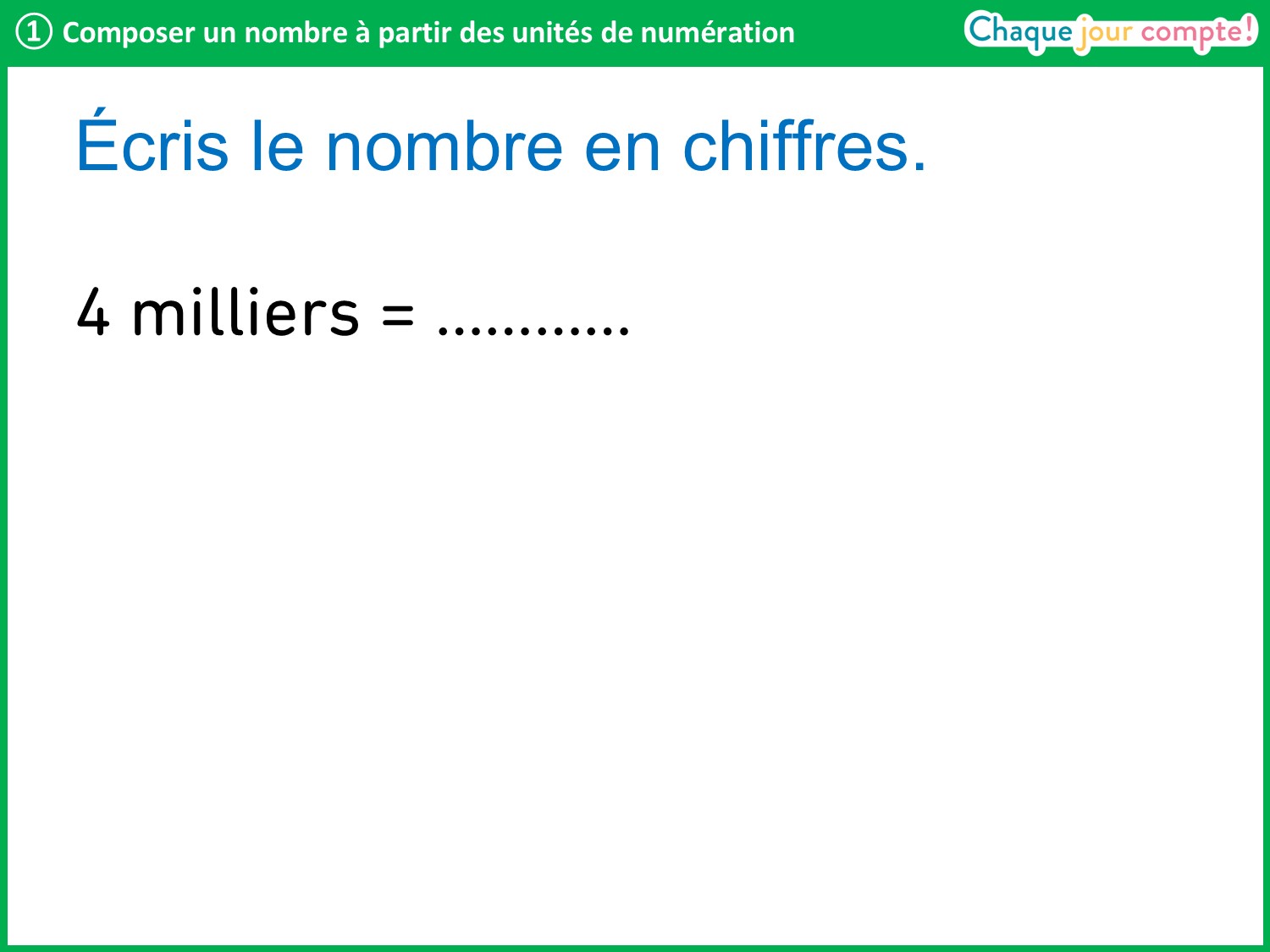 [Speaker Notes: Même démarche.
Réponse attendue : 4 000.]
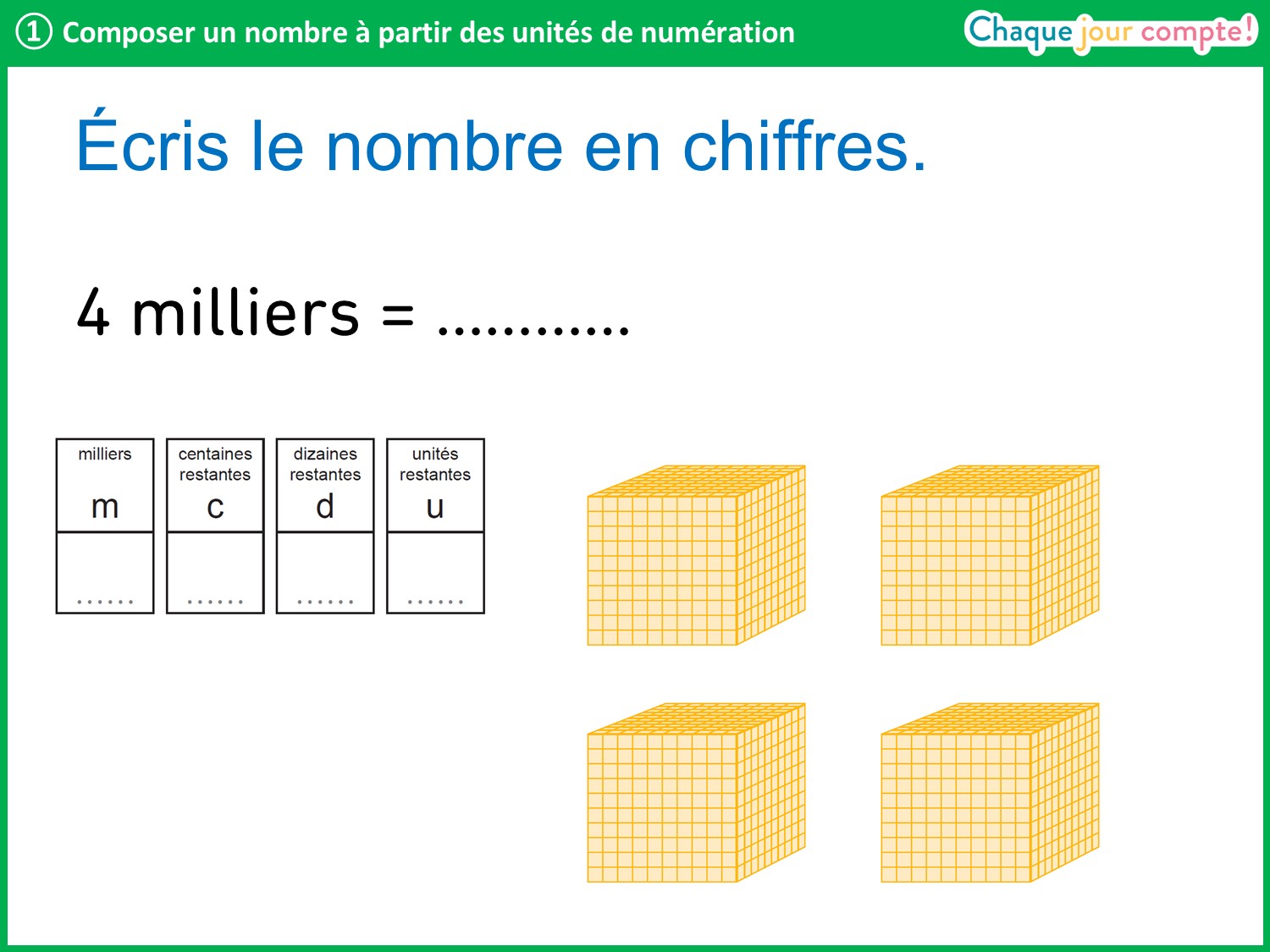 [Speaker Notes: Même démarche.]
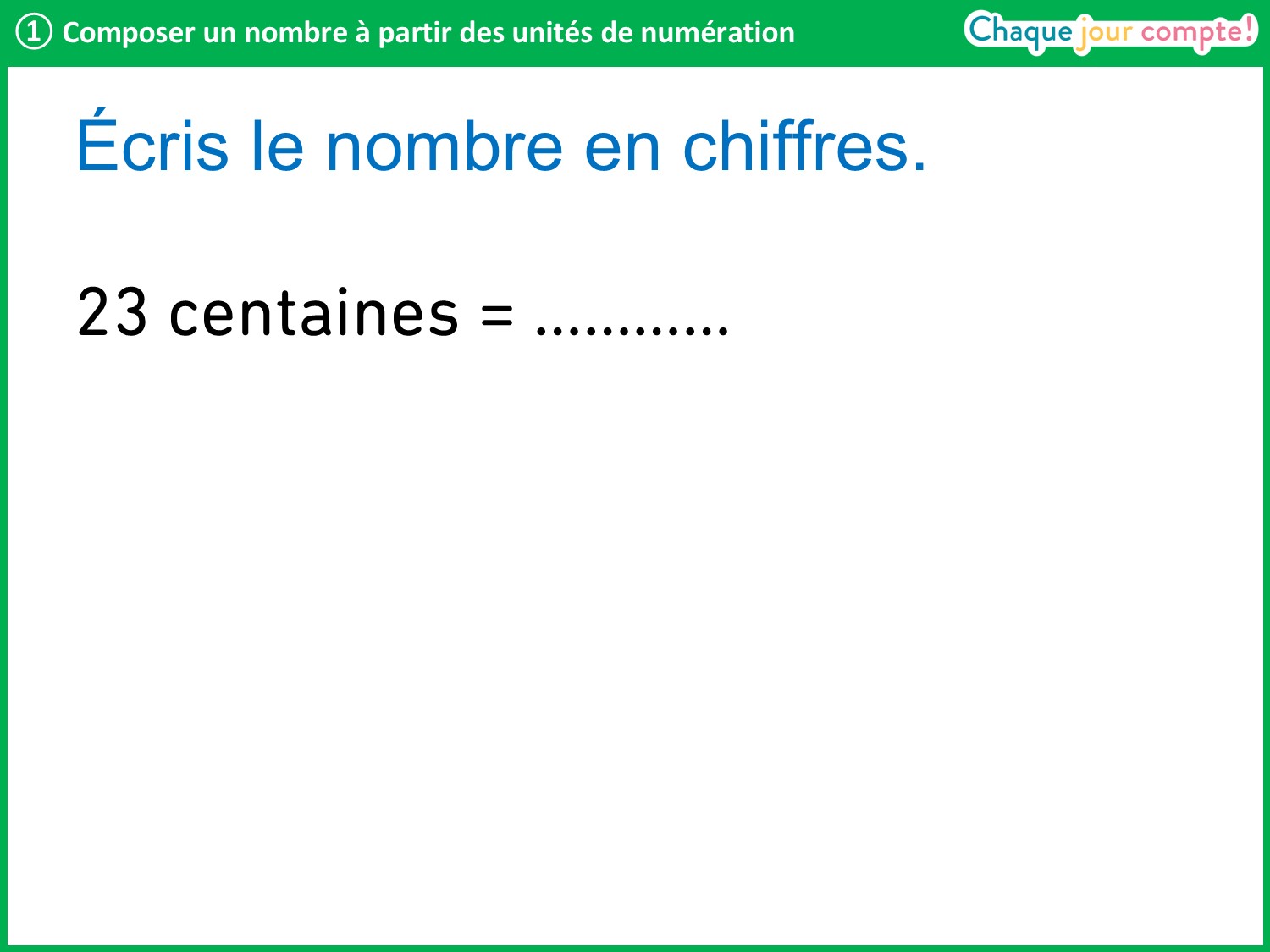 [Speaker Notes: Réponse attendue : 2 300.]
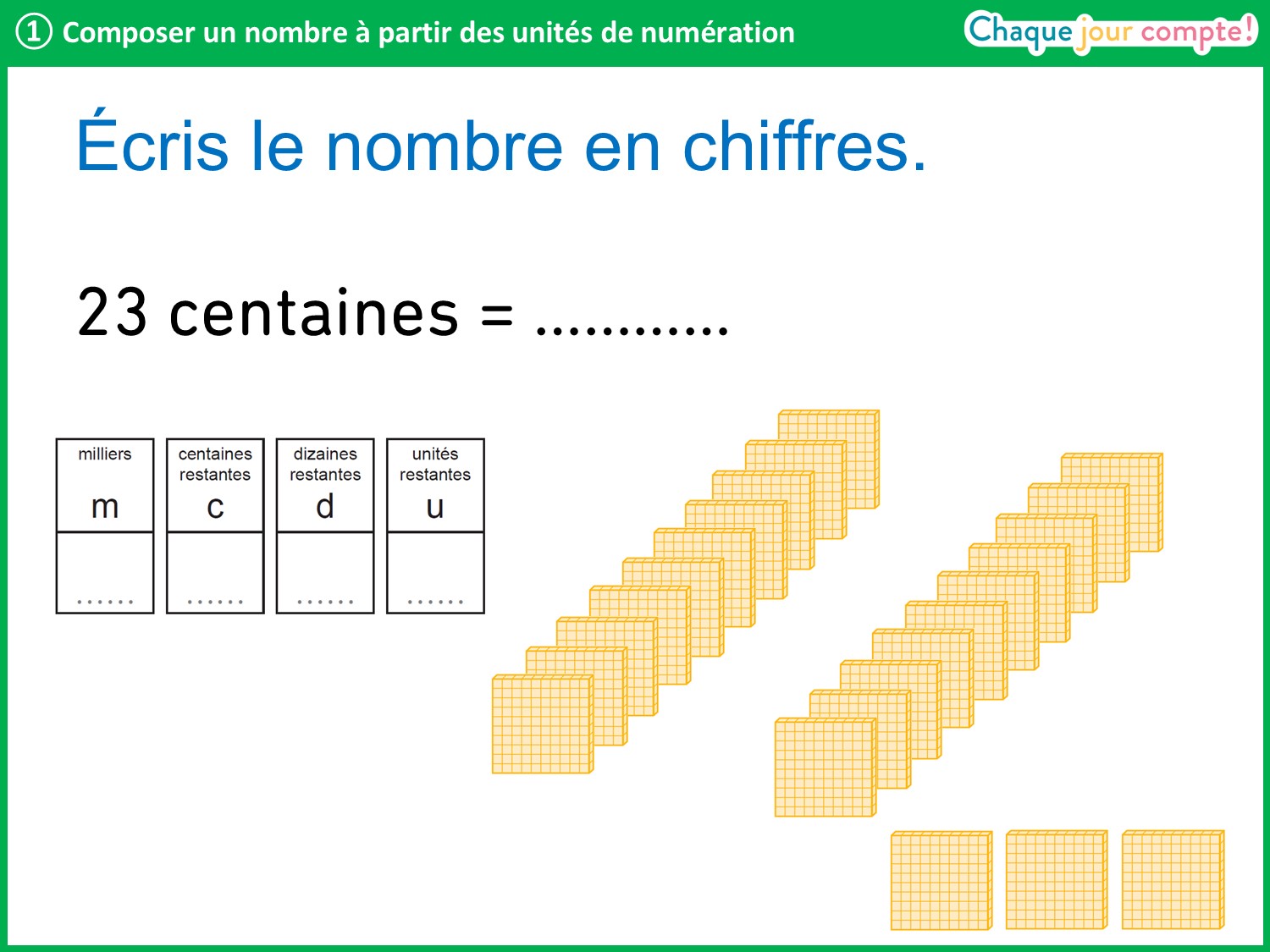 [Speaker Notes: 23 centaines, c’est 10 centaines + 10 centaines + 3 centaines.]
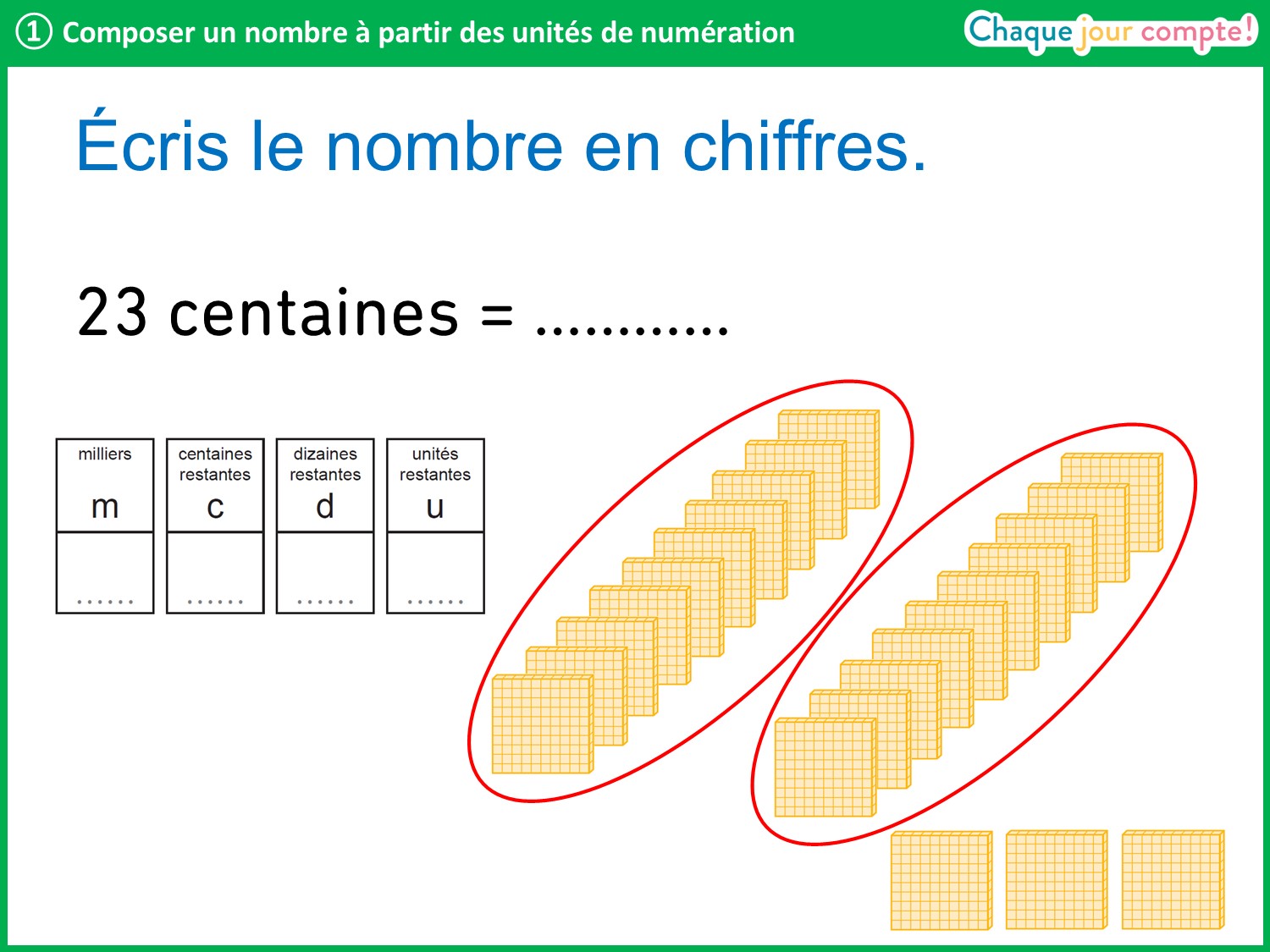 [Speaker Notes: Amener les élèves à établir des équivalences entre les unités de numération et à faire des échanges : 
Que peut-on faire quand on a 10 centaines ? → 1 millier.
Oui 10c = 1m. 
Imaginez qu’on colle les 10 plaques de 100 les unes aux autres pour former un cube de 1 000.
Montrer un vrai cube millier s’il y en a un à disposition dans la classe.]
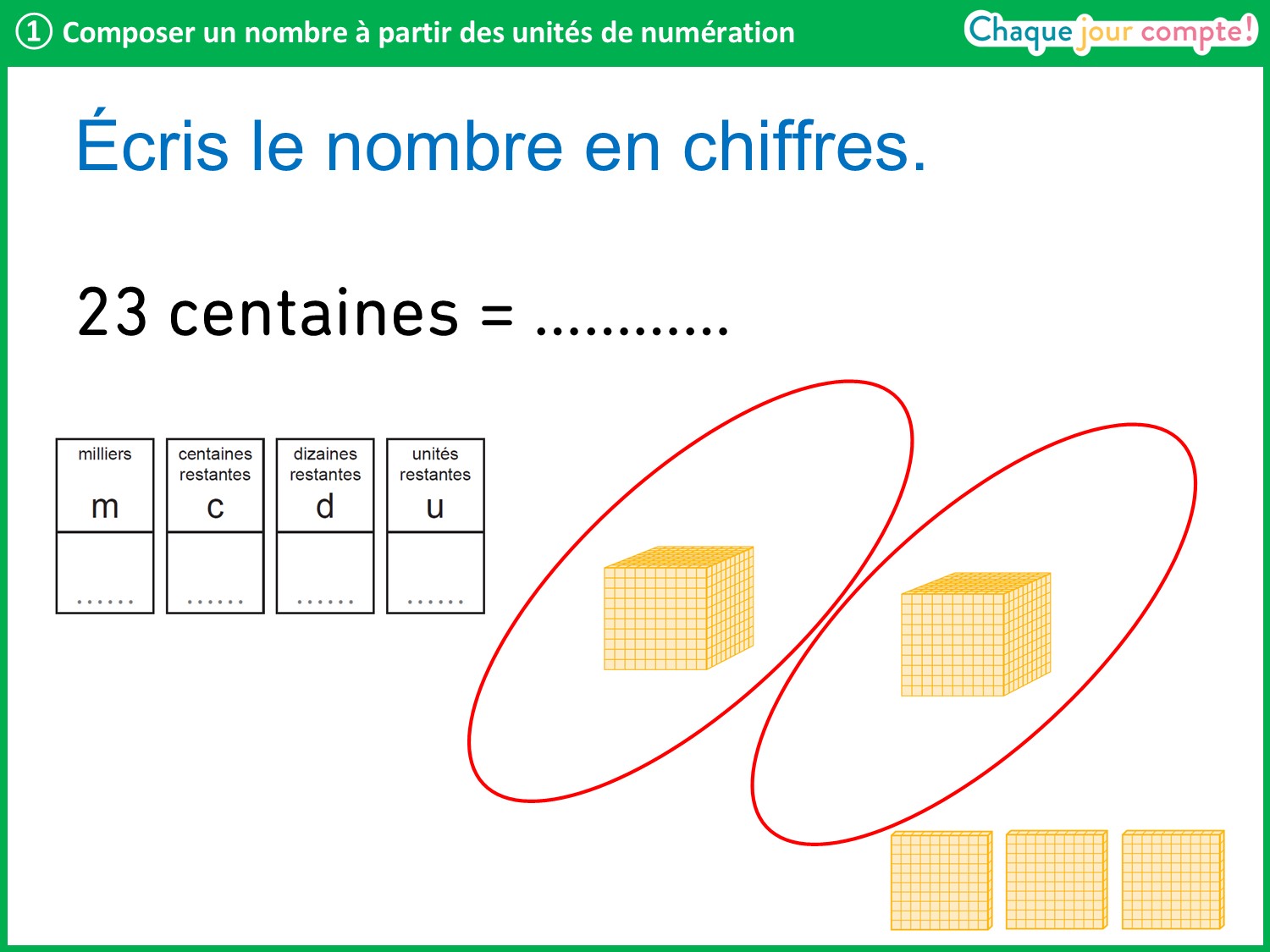 [Speaker Notes: On sait que 10 centaines = 1 millier, donc 20 centaines = 2 milliers. 
On a donc 2 milliers et 3 centaines restantes, c’est-à-dire 2 300.

Dans le tableau de numération, on peut écrire le 2 dans les milliers, car c’est 20 centaines (et 20 centaines = 2 milliers) et le 3 dans la case des centaines restantes. Il n’y a pas de dizaines restantes, ni d’unités restantes, je mets donc un 0 dans les deux cases correspondantes. On a 2 300.
Écrire le résultat sur les pointillés.]
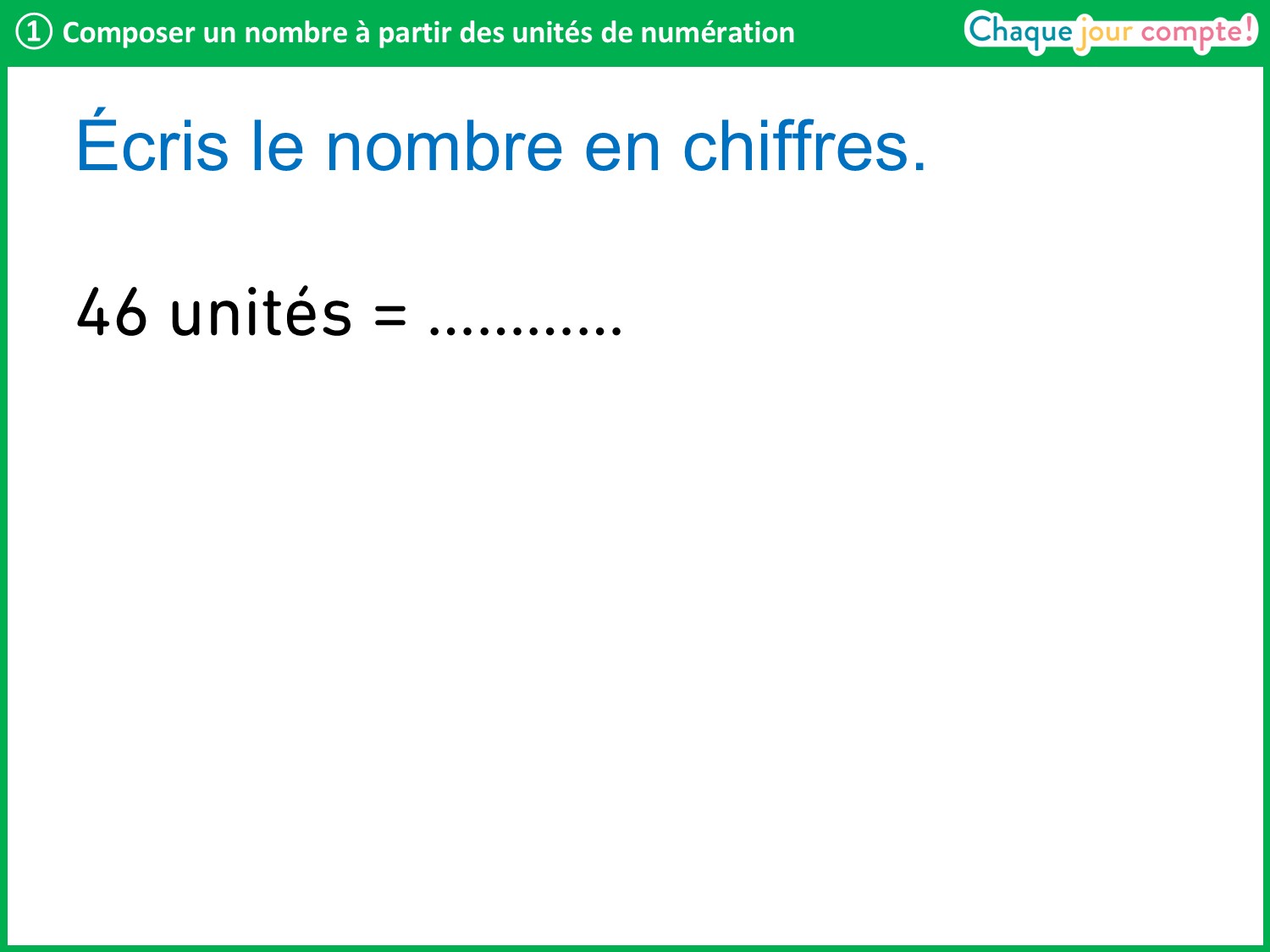 [Speaker Notes: Réponse attendue : 46.]
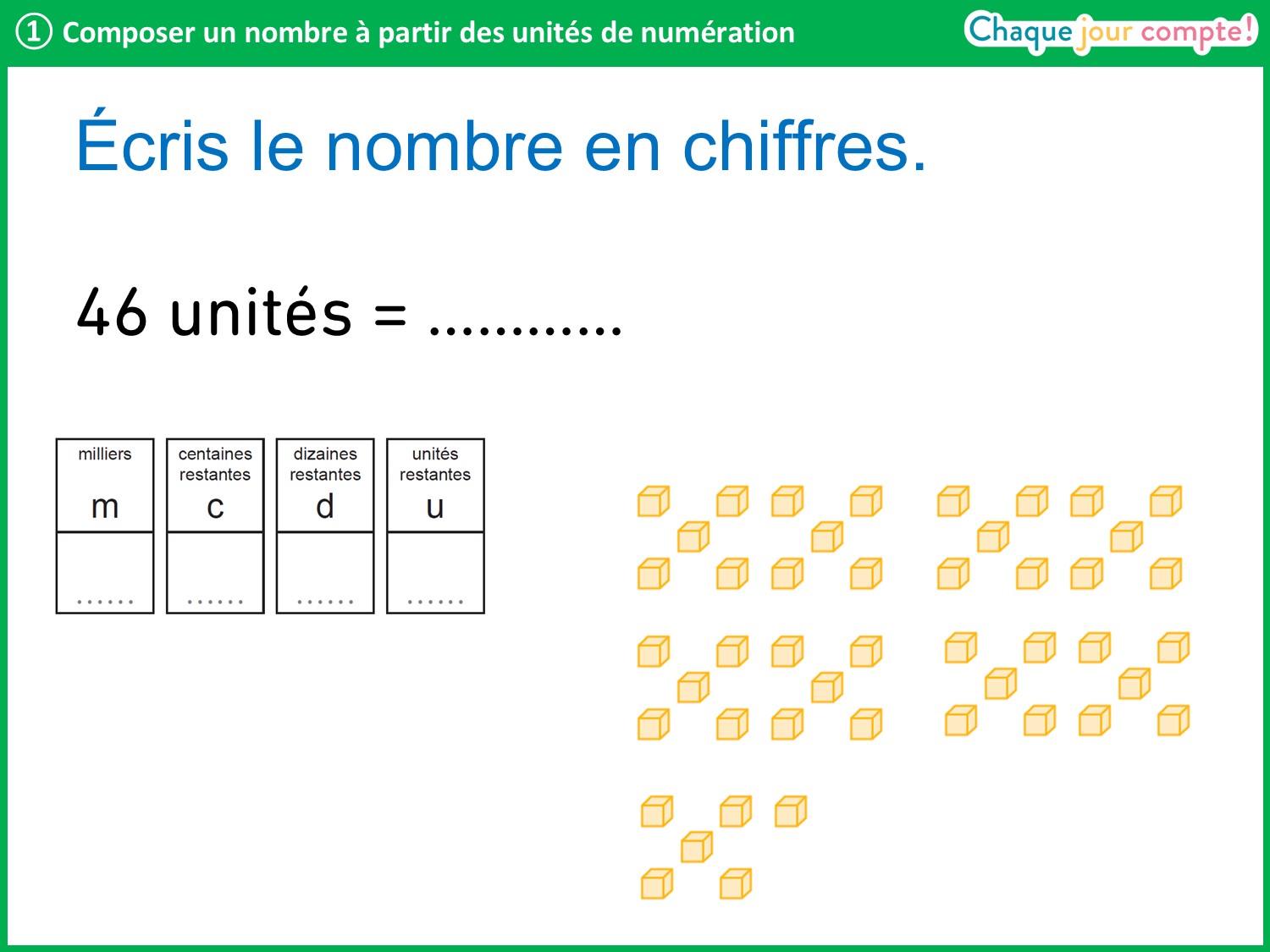 [Speaker Notes: 46 unités, c’est 4 dizaines et 6 unités restantes. Écrire le 4 dans la case des dizaines et le 6 dans celle des unités.
L’unité, c’est ce que l’on compte ; donc un nombre exprimé en unités est le nombre lui-même. 46 unités, c’est donc le nombre 46.
Généraliser le propos : 8 000 unités, c’est le nombre 8 000 ; 562 unités, c’est le nombre 562, etc.]
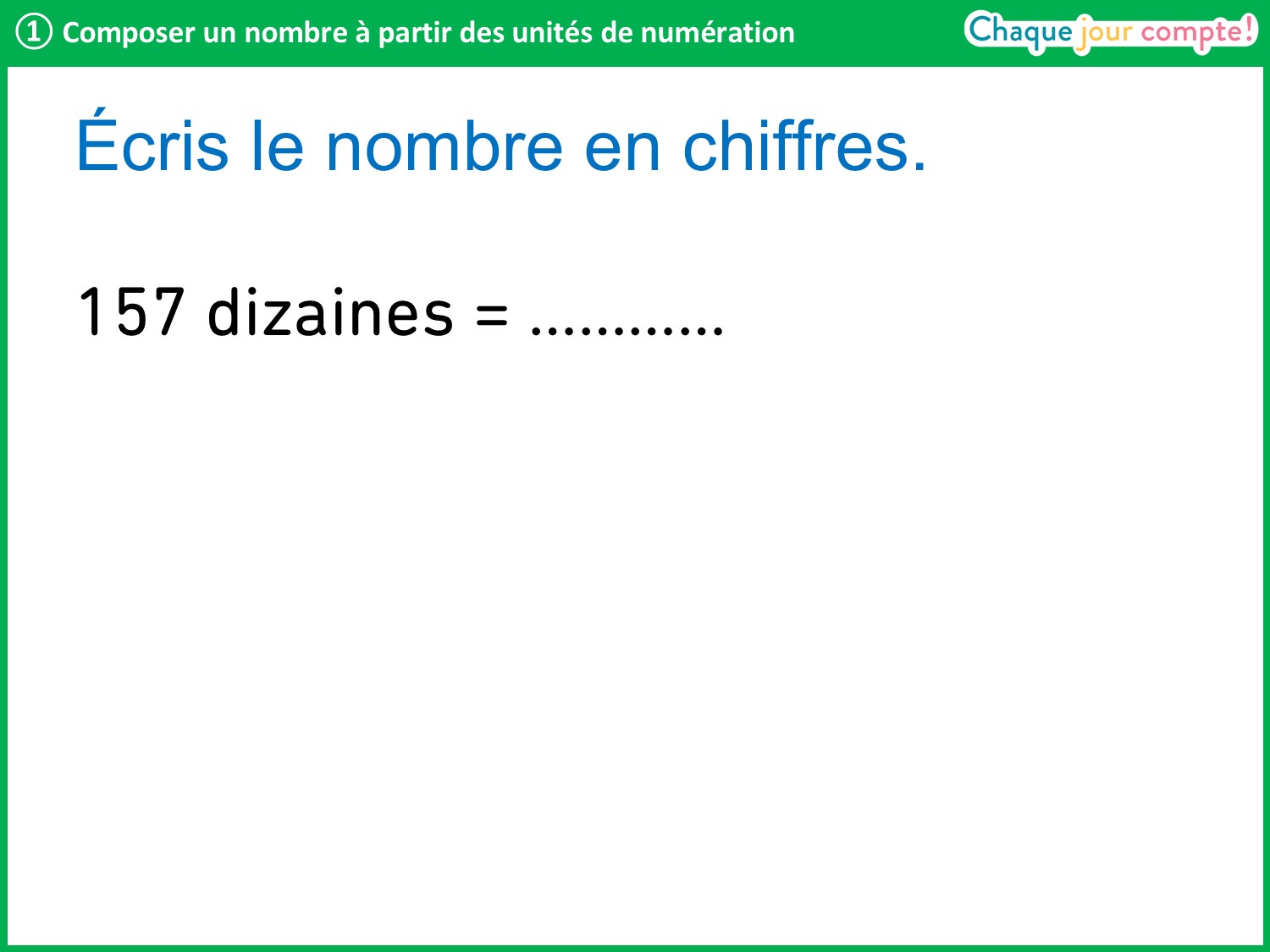 [Speaker Notes: Réponse attendue : 1 570.]
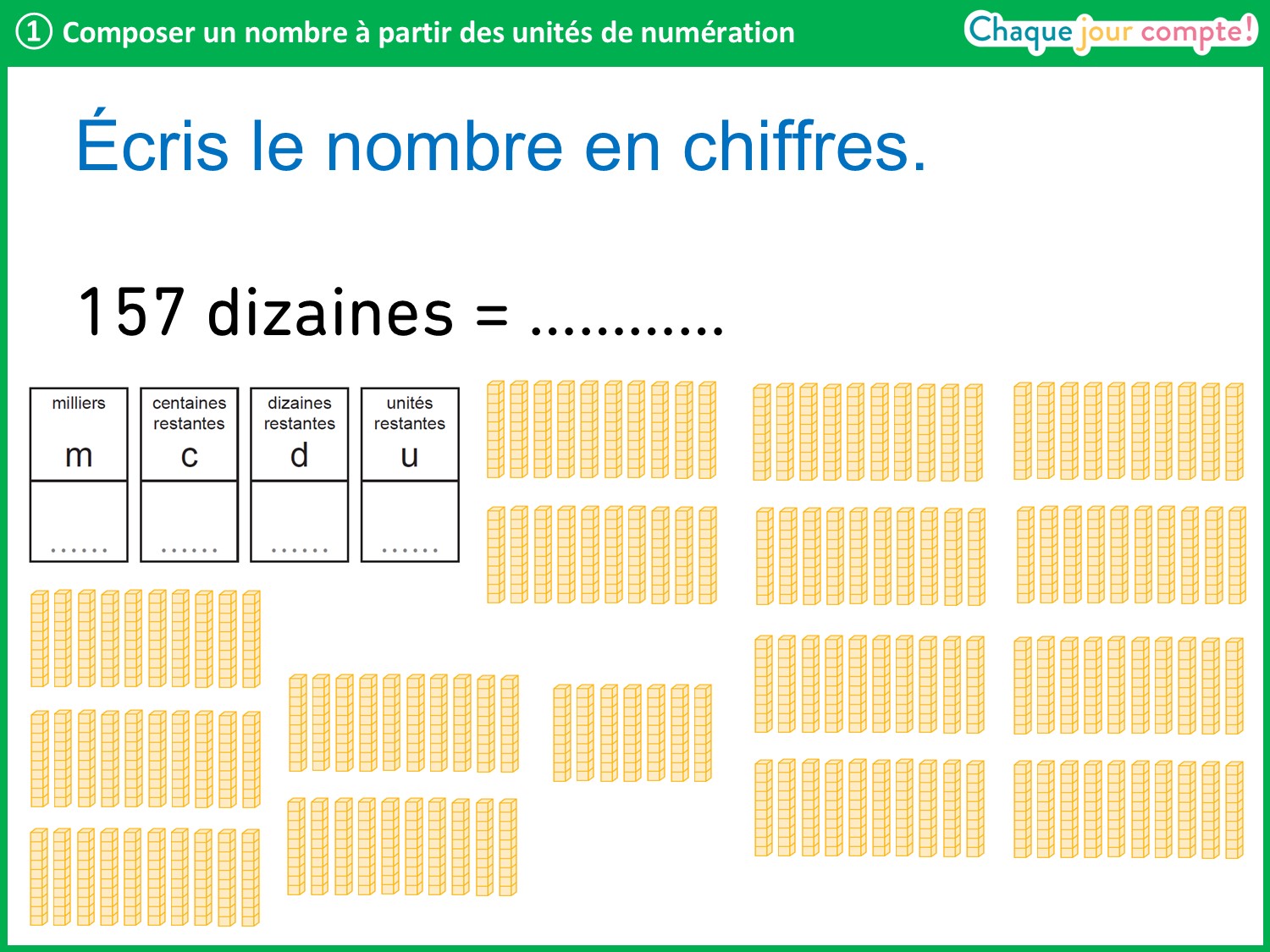 [Speaker Notes: 157 dizaines, c’est 100 dizaines + 50 dizaines + 7 dizaines.
Amener les élèves à établir des équivalences entre les unités de numération et à faire des échanges : 
On voit des paquets de 10 dizaines. Que peut-on faire quand on a 10 dizaines ? → 1 centaine.]
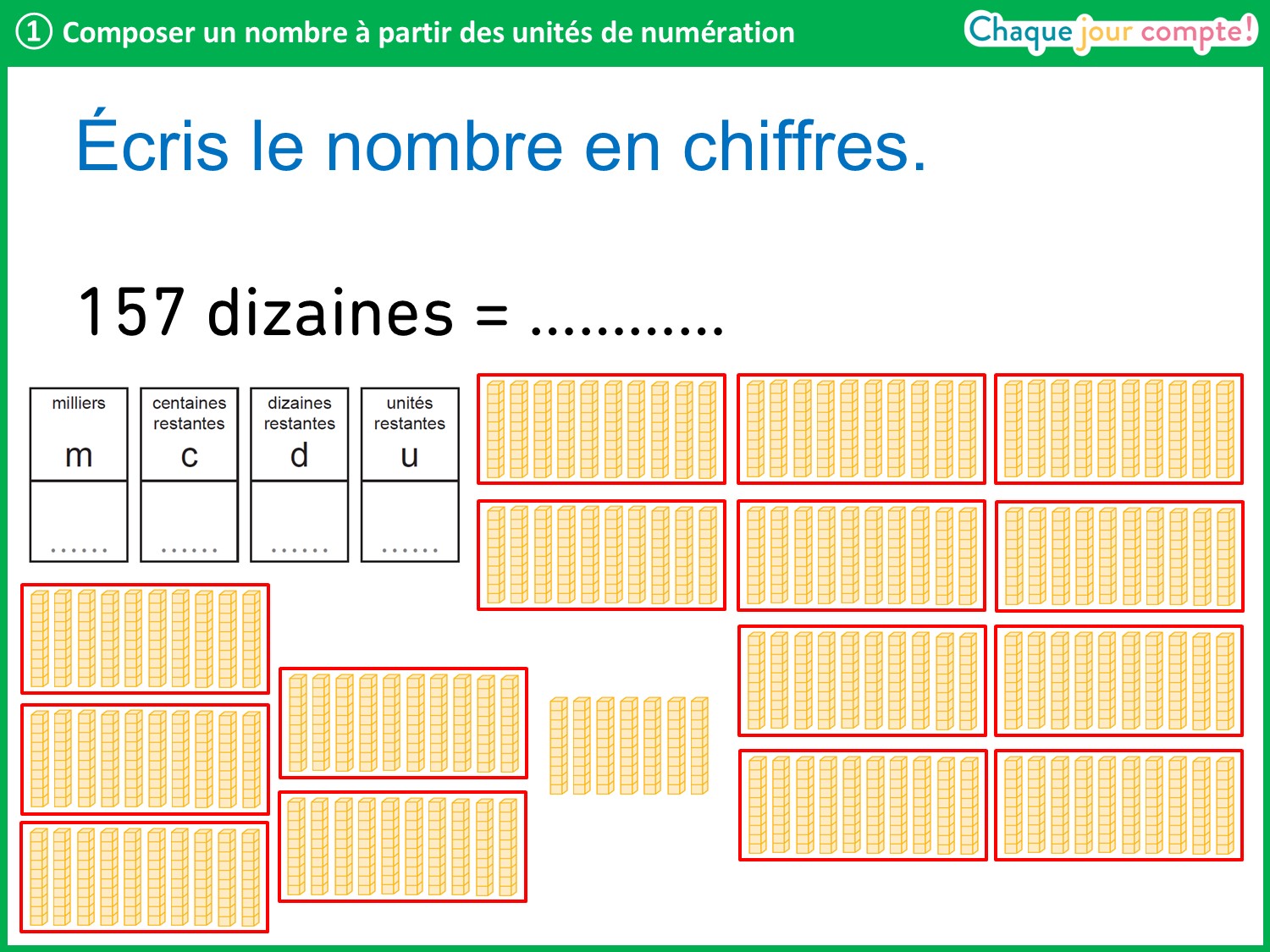 [Speaker Notes: Dans 157 dizaines, il y a 150 dizaines et 7 dizaines restantes. On peut donc faire 15 paquets de 10 dizaines, donc 15 centaines.]
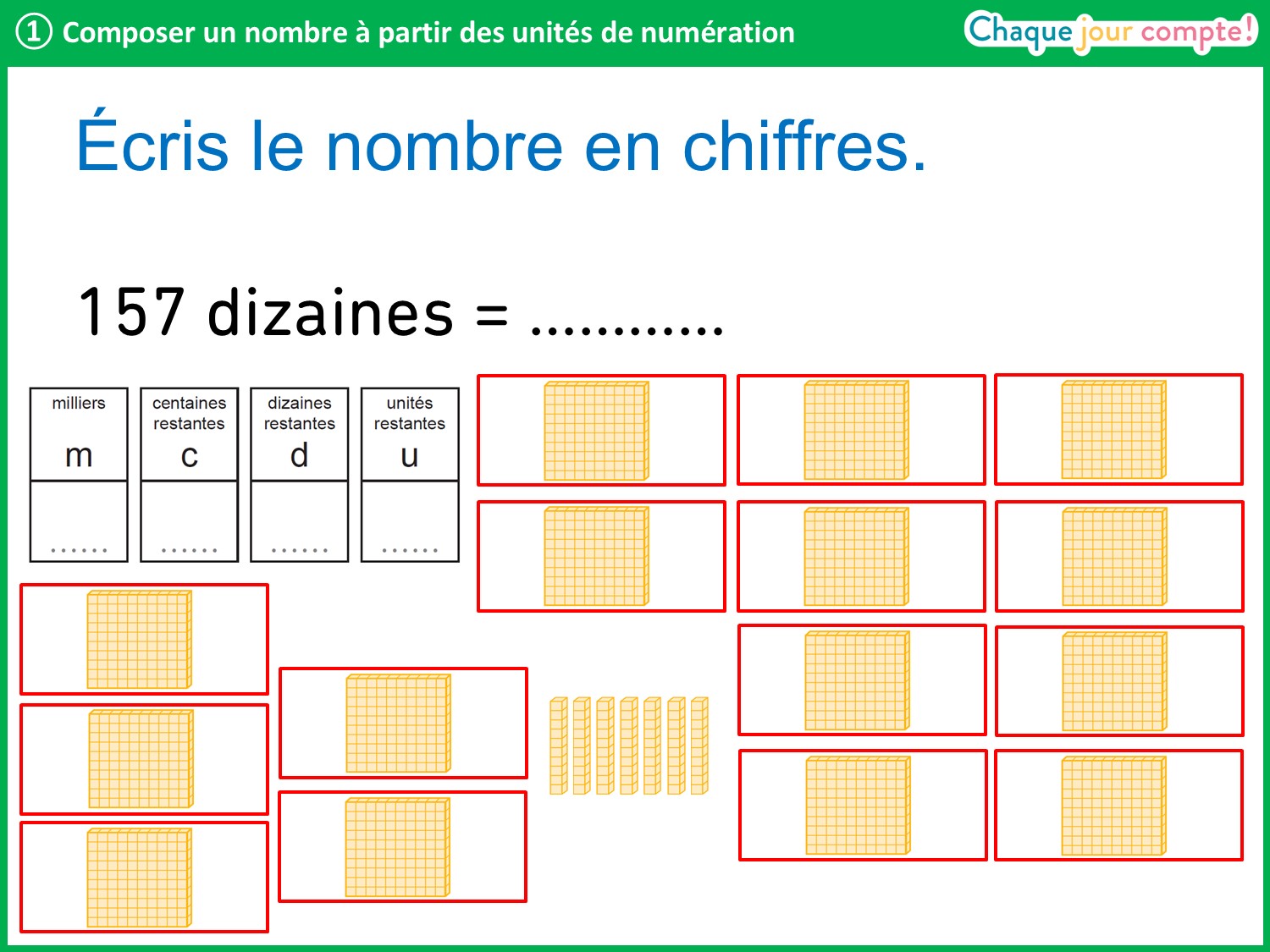 [Speaker Notes: On a donc 15 centaines et 7 dizaines restantes.
Que peut-on faire ensuite ? → On peut regrouper 10 centaines pour former 1 millier.]
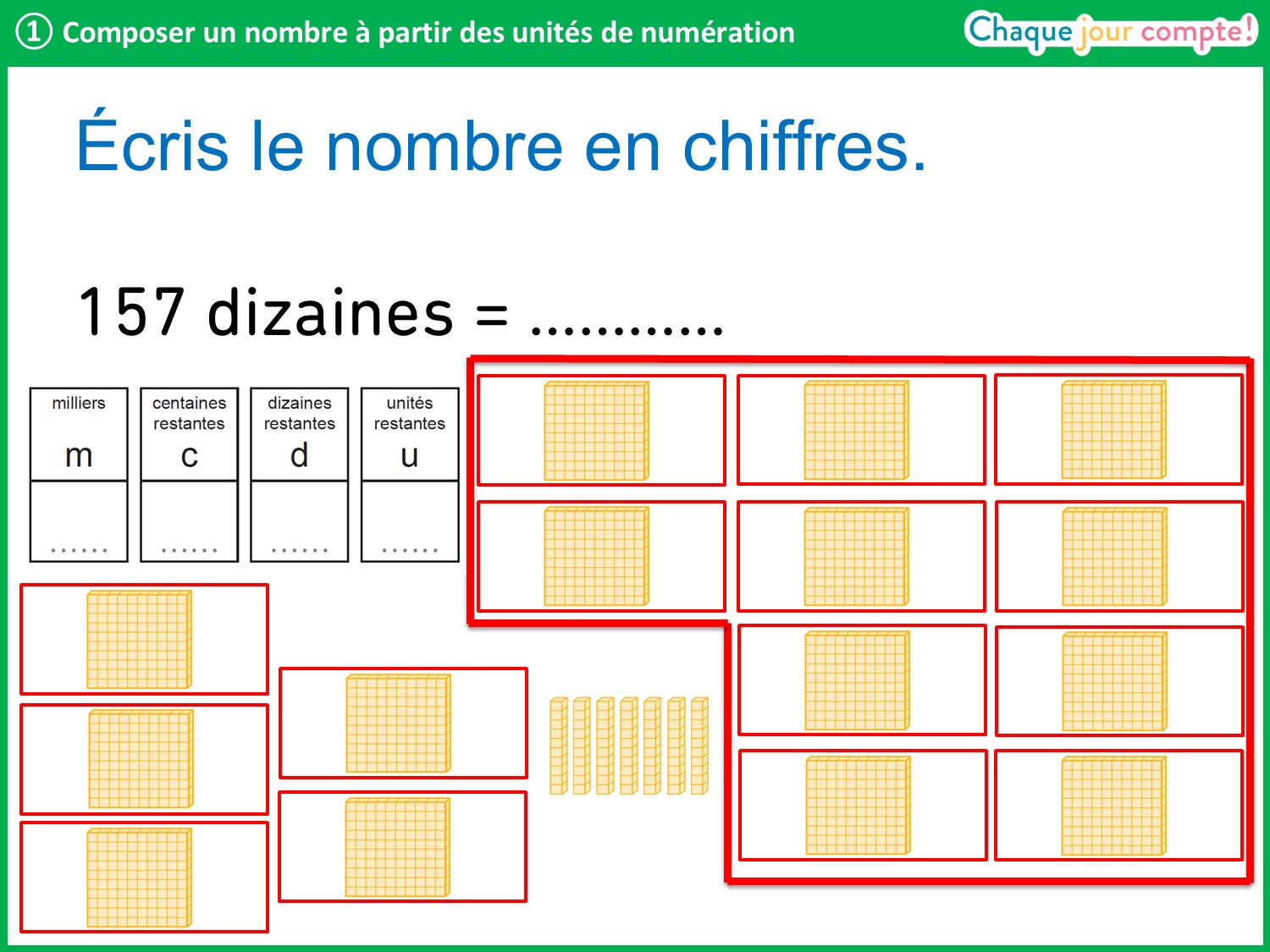 [Speaker Notes: Oui, 10 centaines = 1 millier.]
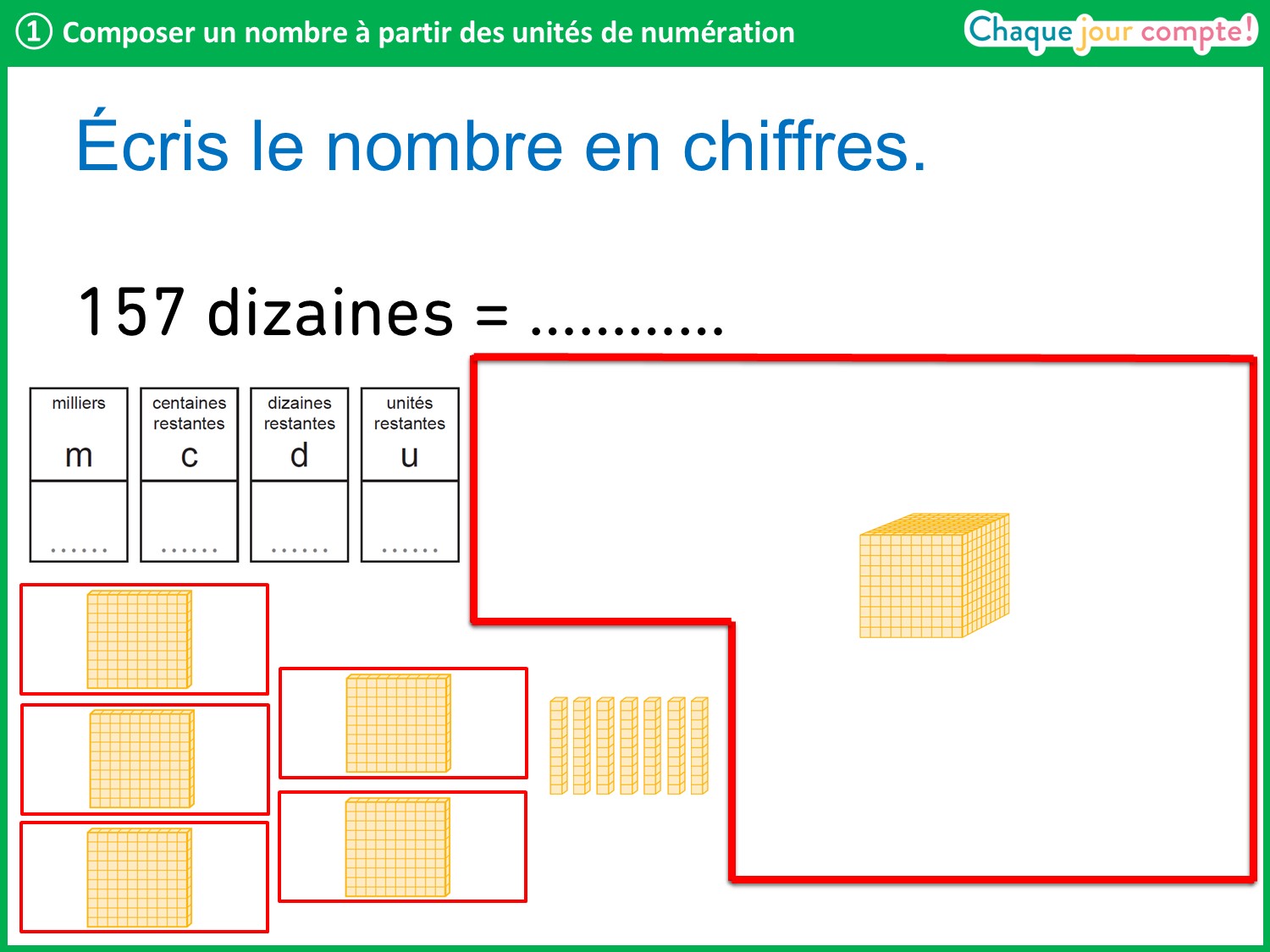 [Speaker Notes: Oui, on sait que 10 centaines = 1 millier. On a donc 1 millier, 5 centaines restantes et 7 dizaines restantes, c’est-à-dire 1 570.
Dans le tableau de numération, on peut écrire le 1 dans la case des milliers, le 5 dans la case des centaines restantes et le 7 dans la case des dizaines restantes, car il reste 7 dizaines toutes seules. Il n’y a pas d’unités restantes, je mets donc un 0 dans la case des unités restantes.
Écrire le résultat sur les pointillés.]
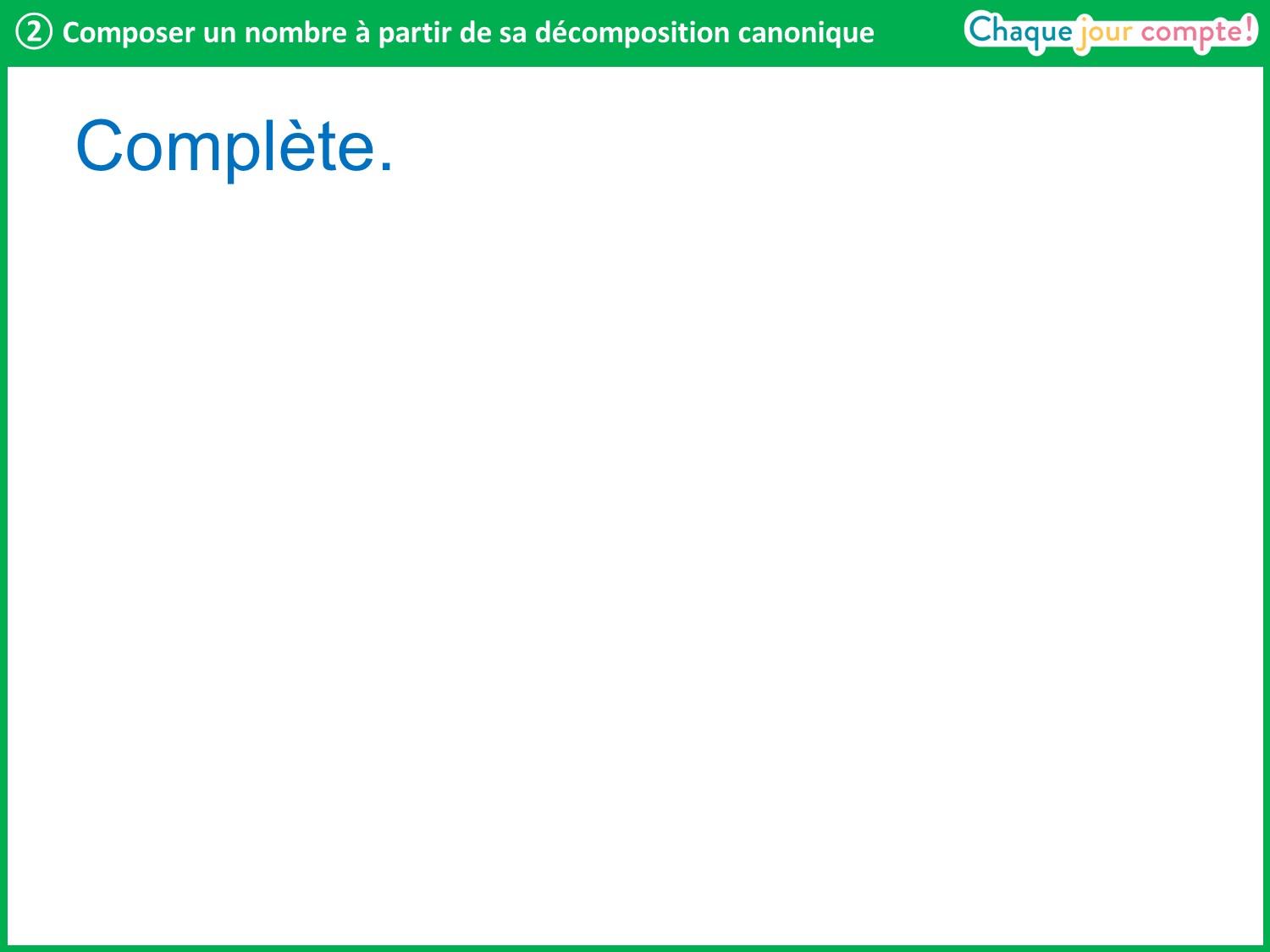 [Speaker Notes: Des décompositions vont s’afficher, vous devez écrire le nombre représenté. Je ne vous demande pas de calculer la somme, mais de réfléchir avec les unités de numération.]
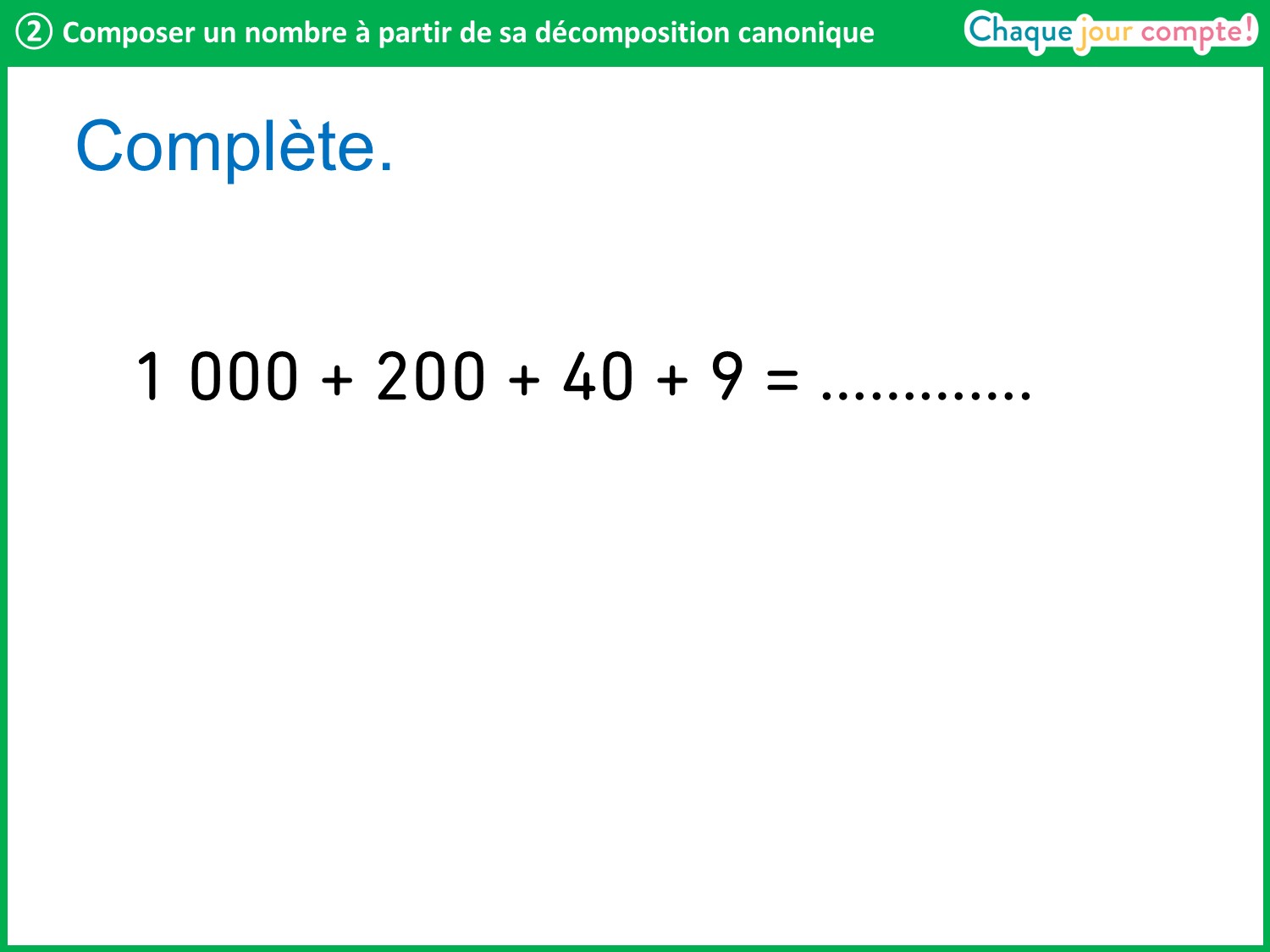 [Speaker Notes: Laisser un très court instant de recherche. 
Réponse attendue : 1 249.]
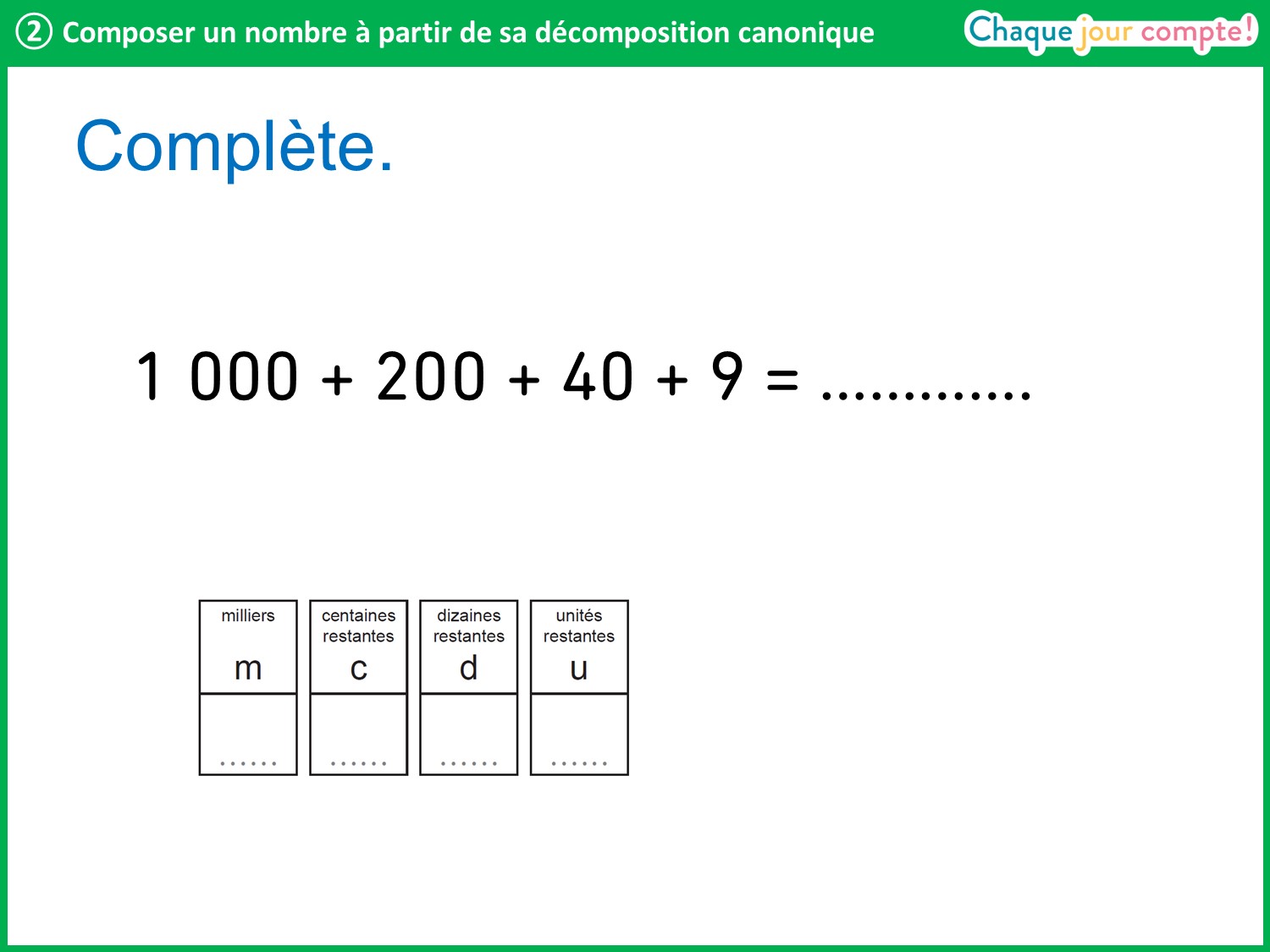 [Speaker Notes: Lors du retour collectif, demander aux élèves de justifier leur réponse.
1 000, c’est 1 millier ; 200, c’est 2 centaines ; 40, c’est 4 dizaines et 9, c’est 9 unités. 1 000 + 200 + 40 + 9 est donc égal à 1 249.]
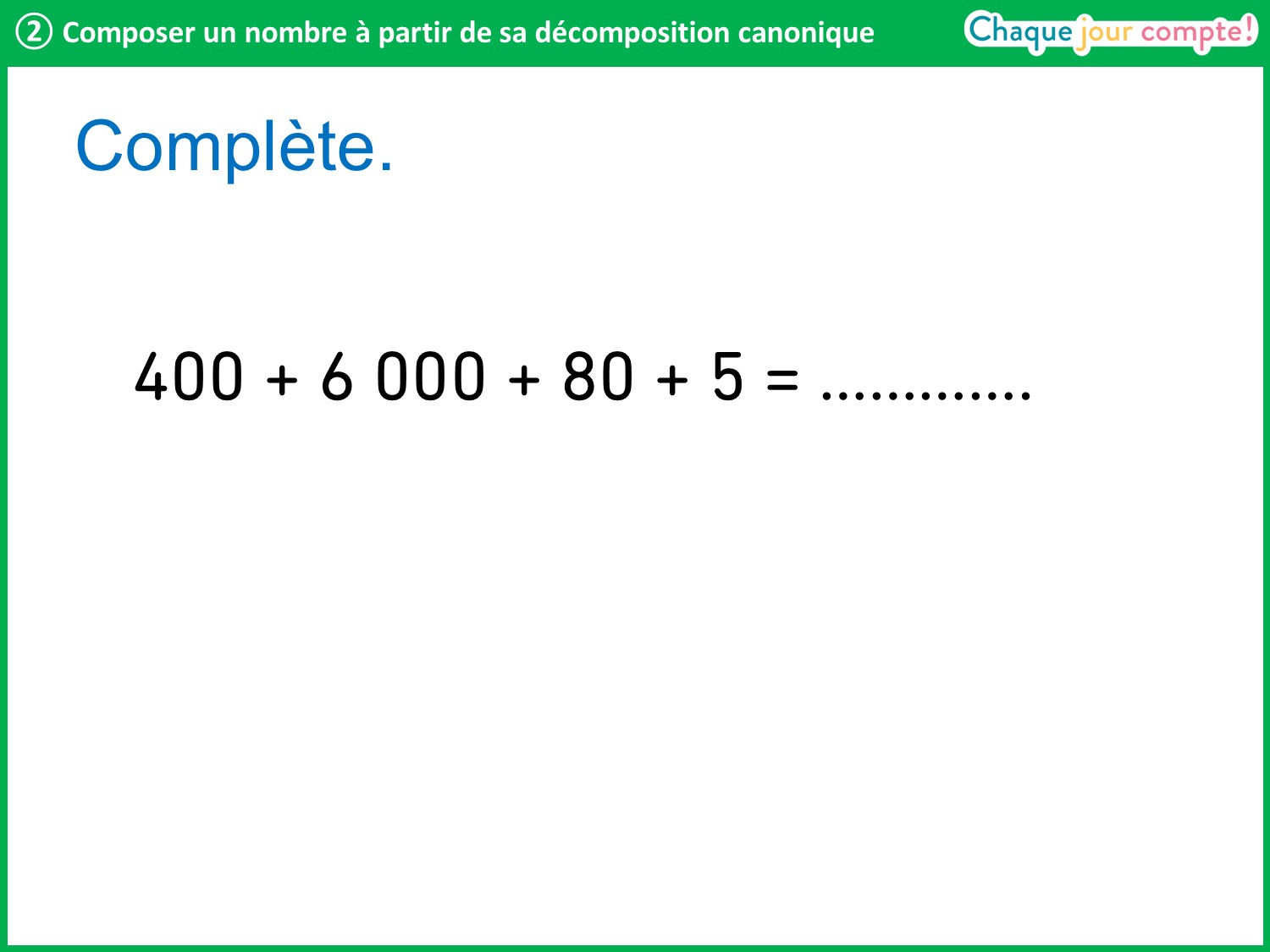 [Speaker Notes: Même démarche.
Réponse attendue : 6 485.]
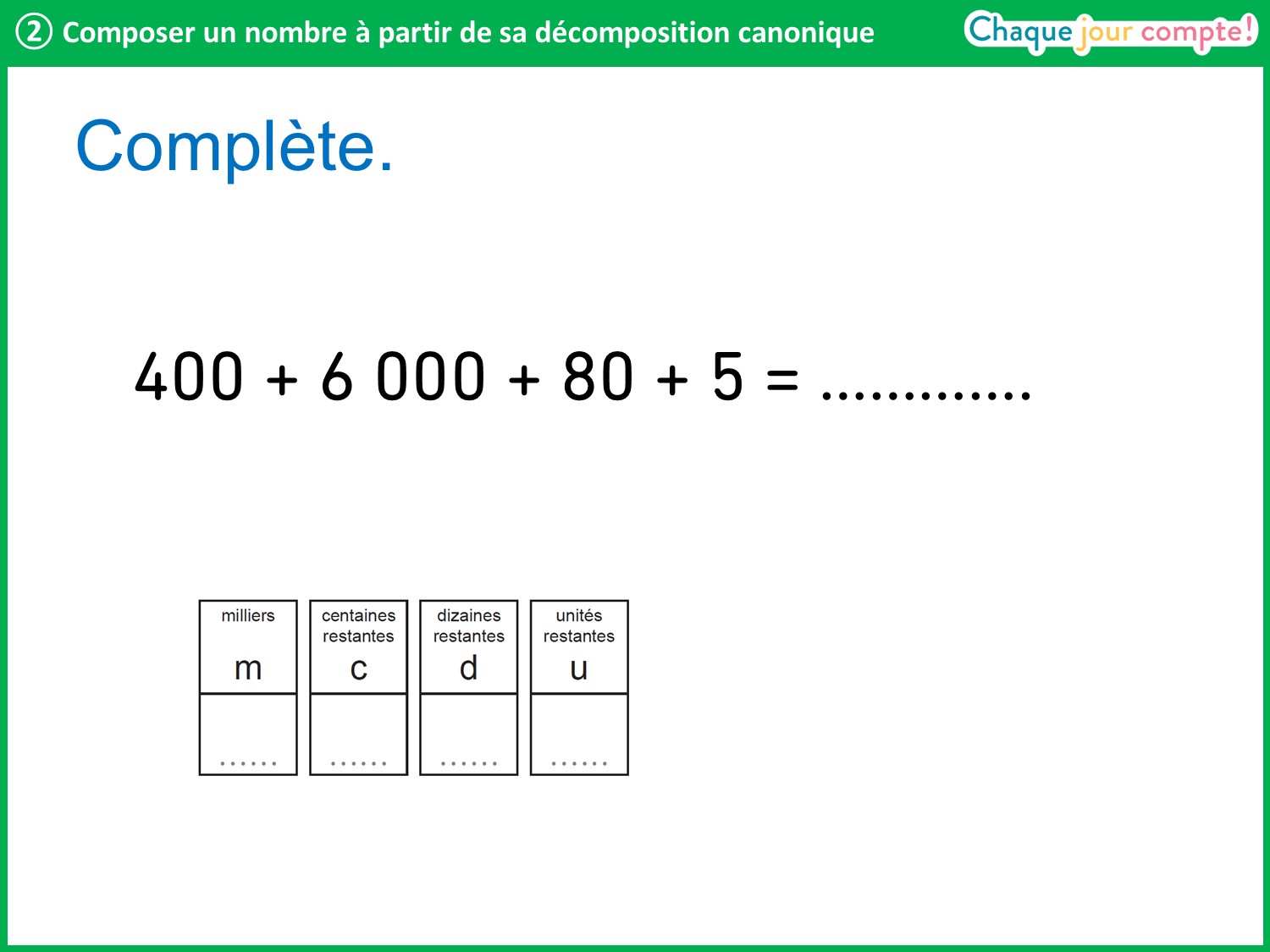 [Speaker Notes: Lors du retour collectif, expliciter que l’ordre des termes n’a pas d’importance, il faut être attentif à la valeur de chaque chiffre. 
400, c’est 4 centaines et non 4 milliers, je ne l’écris donc pas en premier dans le tableau de numération. Je cherche le nombre de milliers. Il y en a 6 car je vois « 6 000 » dans l’addition. Rappeler que l’addition étant commutative, on pourrait aussi écrire 6 000 + 400 + 80 + 5.]
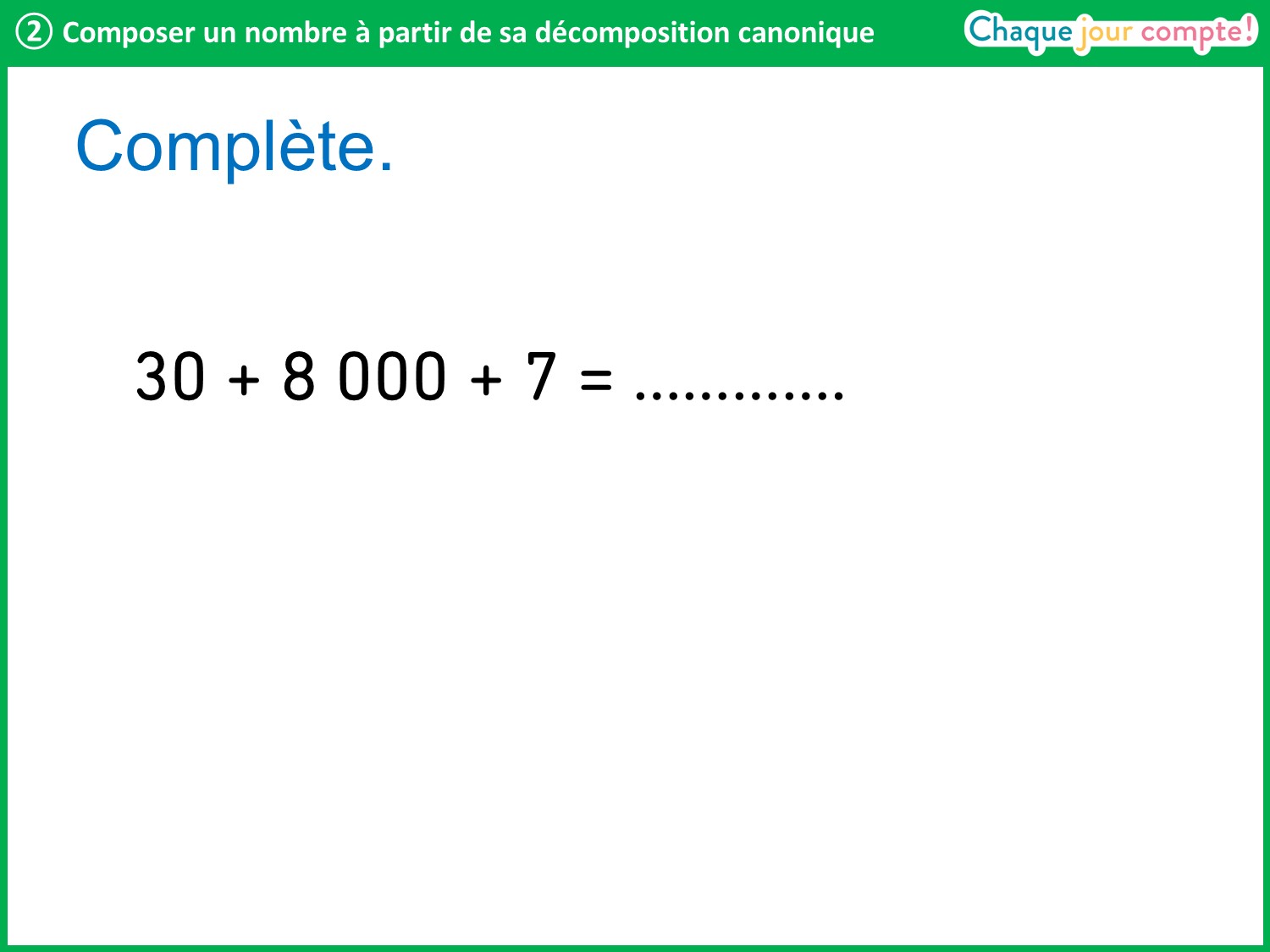 [Speaker Notes: Réponse attendue : 8 037.]
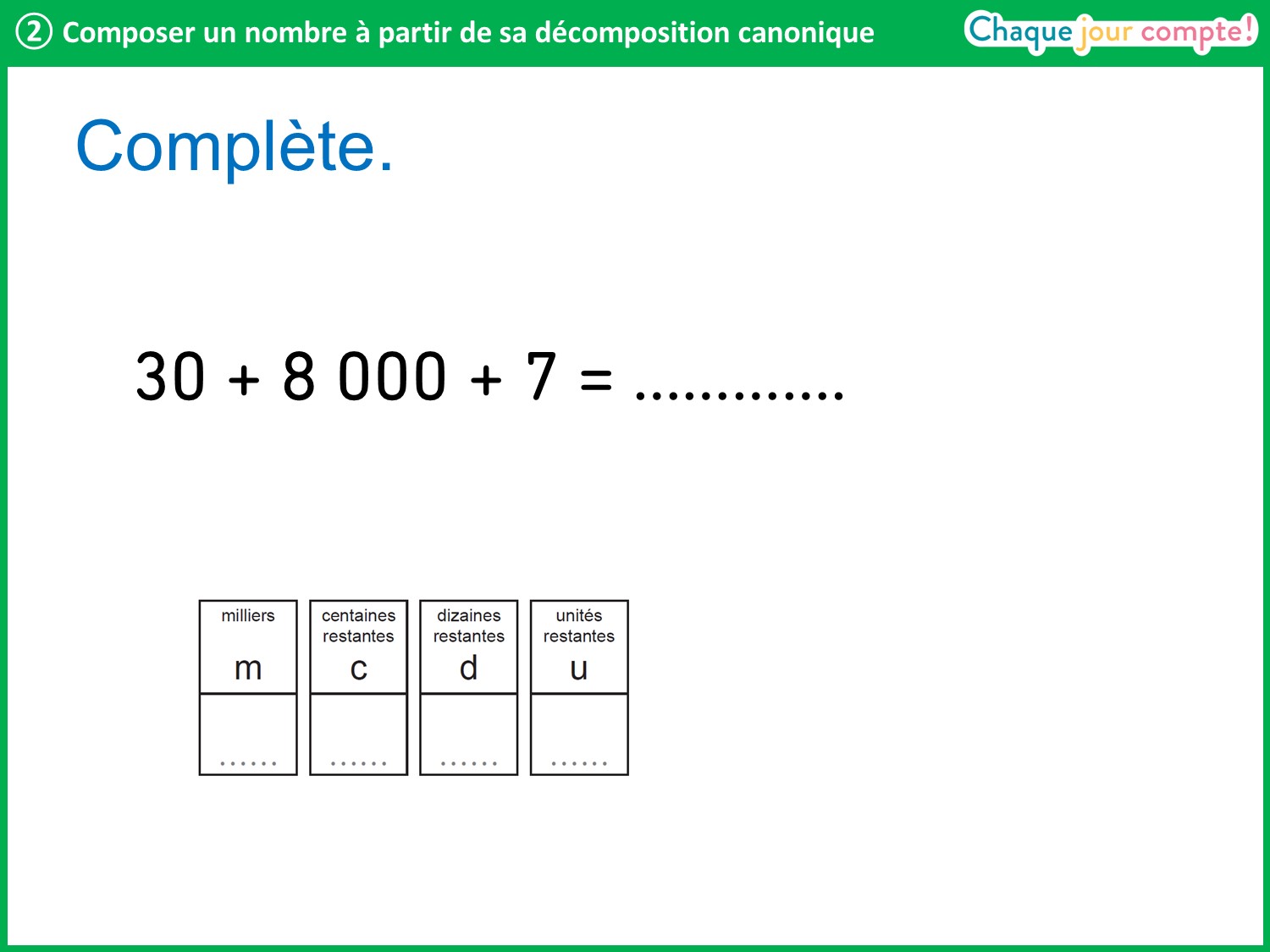 [Speaker Notes: Faire lire leur réponse aux élèves qui auraient écrit 837, et leur demander à quoi correspond le chiffe 8 dans leur réponse.
Faire remarquer qu’il n’y a pas de centaines restantes, on met donc un zéro dans la case des centaines, 0 qui se retrouve dans le nombre 8 037.]
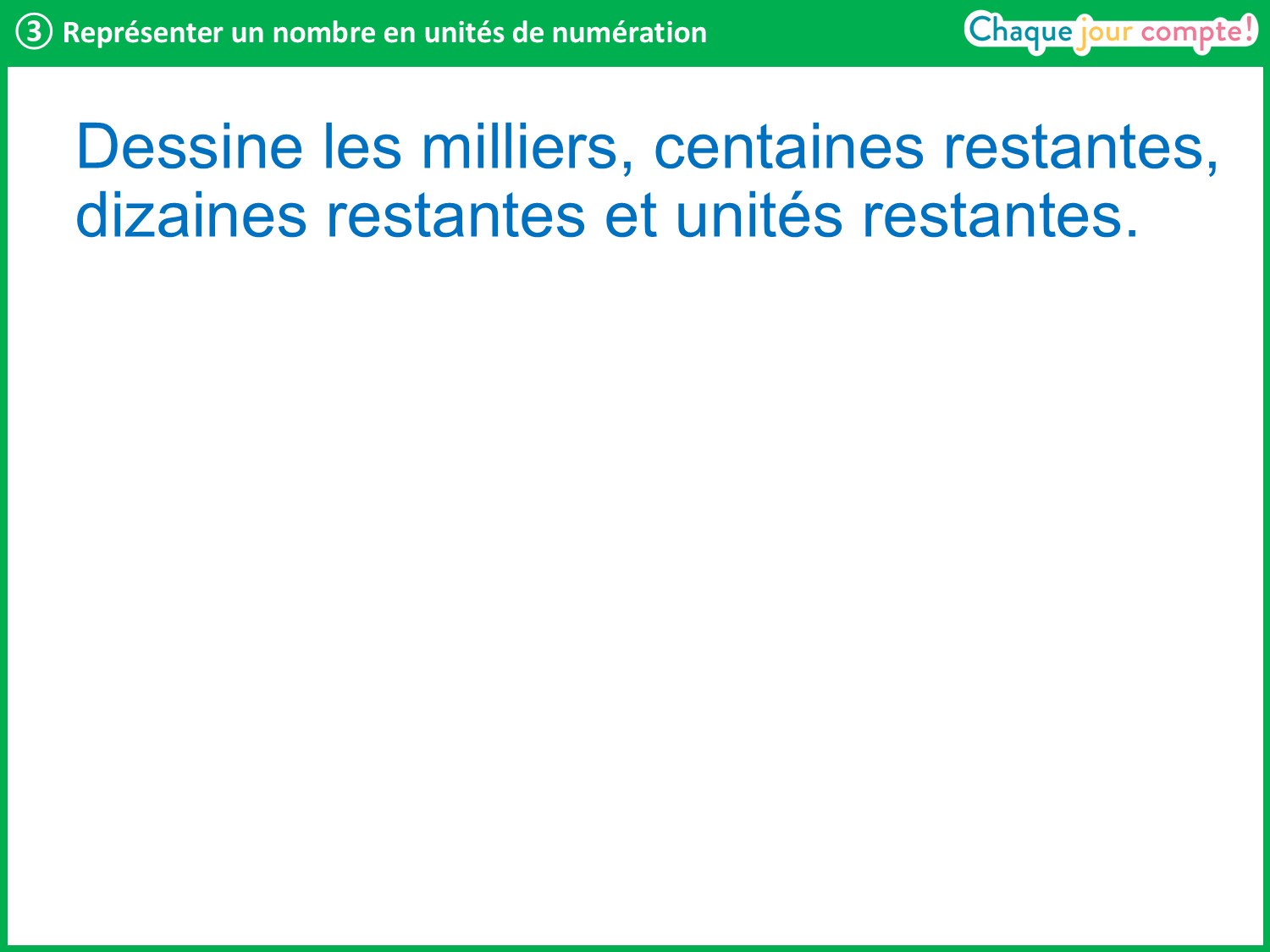 [Speaker Notes: Vous allez maintenant devoir représenter un grand nombre avec des milliers. Comment allez-vous pouvoir représenter le millier ? 
Faire émerger le cube millier.]
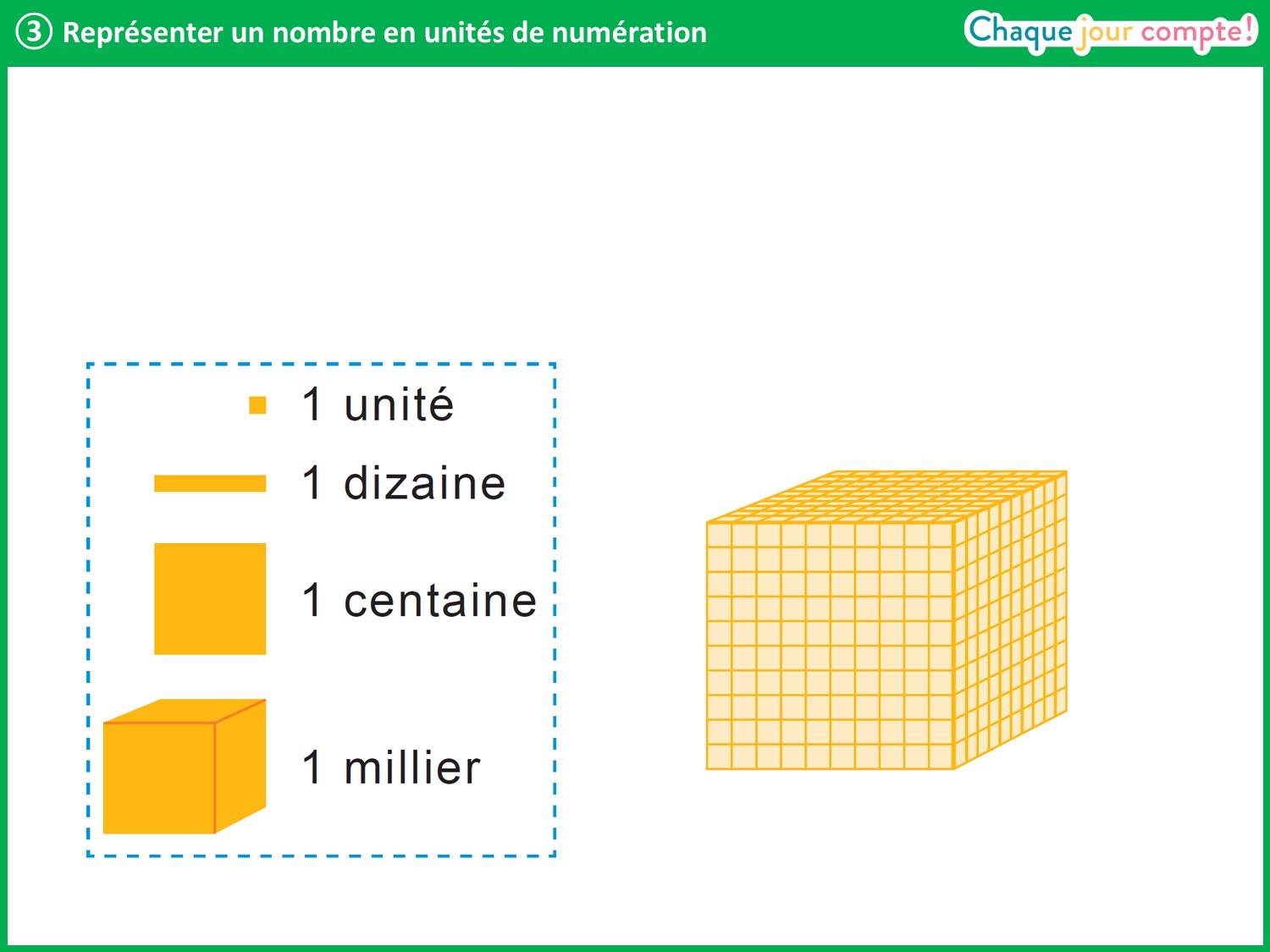 [Speaker Notes: Faire décrire les représentations du matériel base 10 en les pointant un à un : le petit carré unité, la barre de dizaine, le grand carré pour la centaine et le cube millier.
Expliciter que le millier est représenté par un cube, car il est constitué de 10 plaques de centaines collées les unes aux autres. Ainsi, même si on ne voit pas l’intérieur du cube, il est bien constitué de 1 000 unités, 10 fois 100 unités.
Maintenant, nous allons apprendre à dessiner ensemble et à main levée le grand cube du millier. Vous allez le représenter sur votre ardoise. Expliciter le terme « à main levée ».]
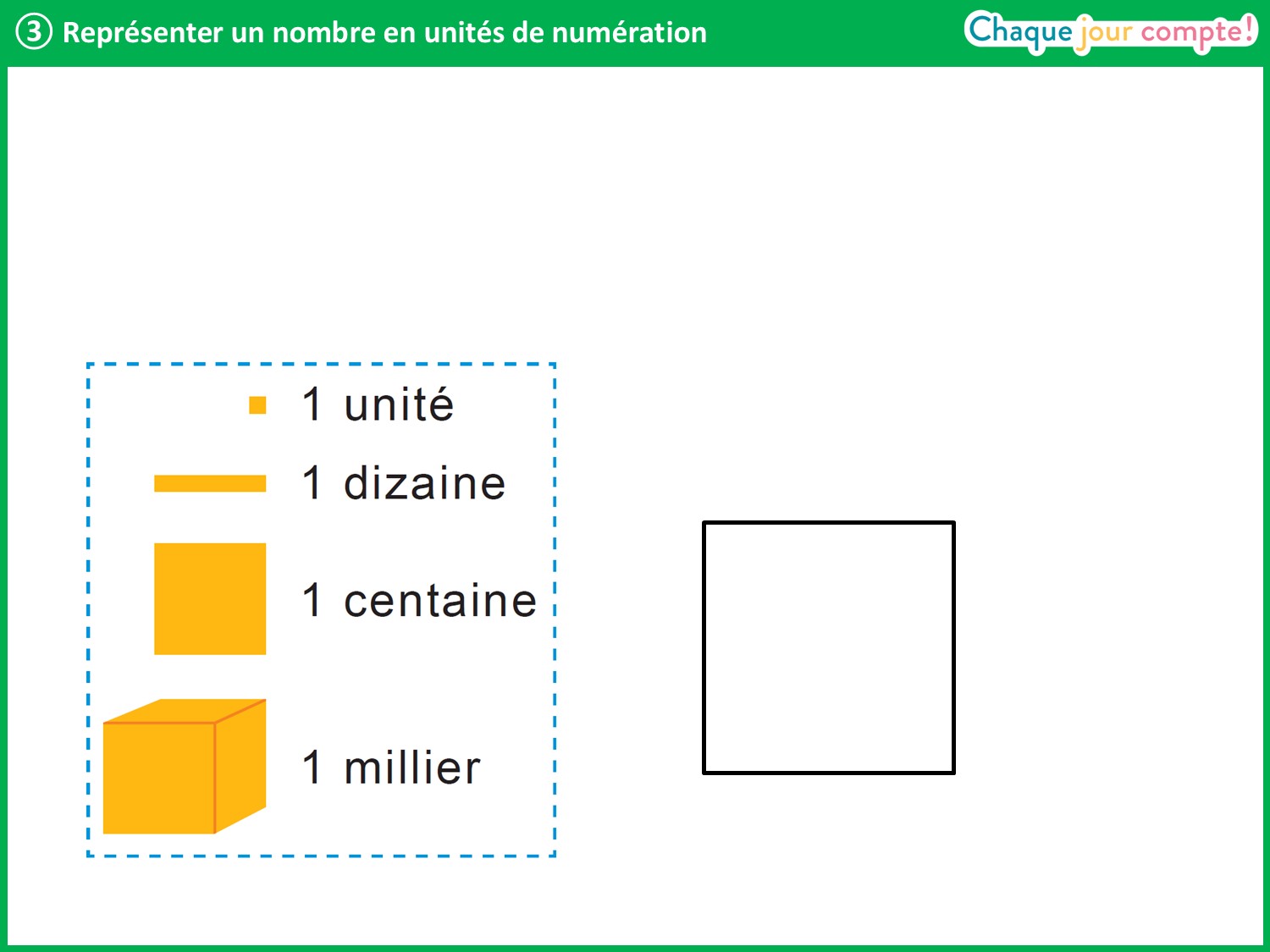 [Speaker Notes: Dessinez un premier carré.]
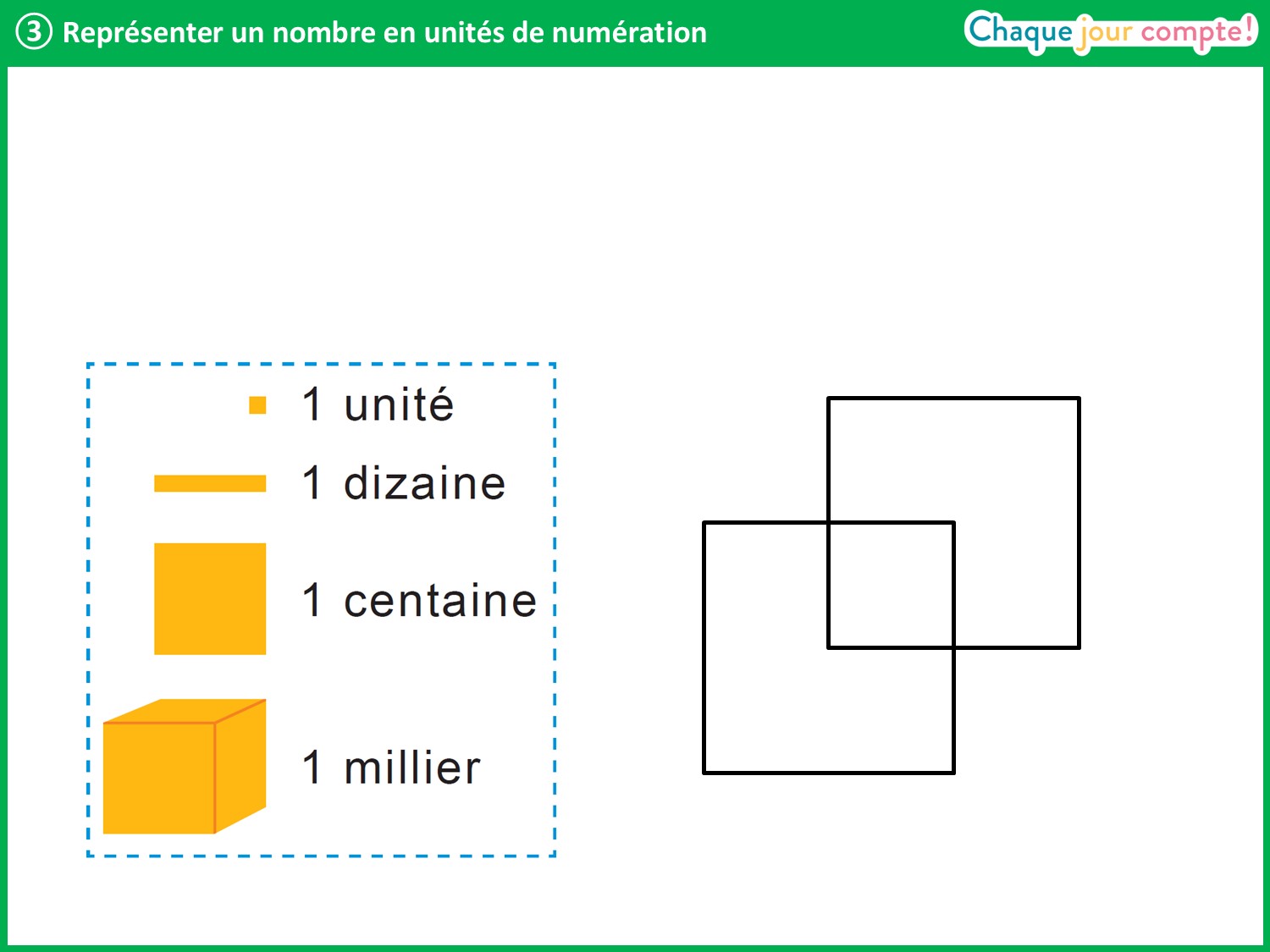 [Speaker Notes: Puis, un second carré à peu près identique, mais décalé vers le haut et la droite.]
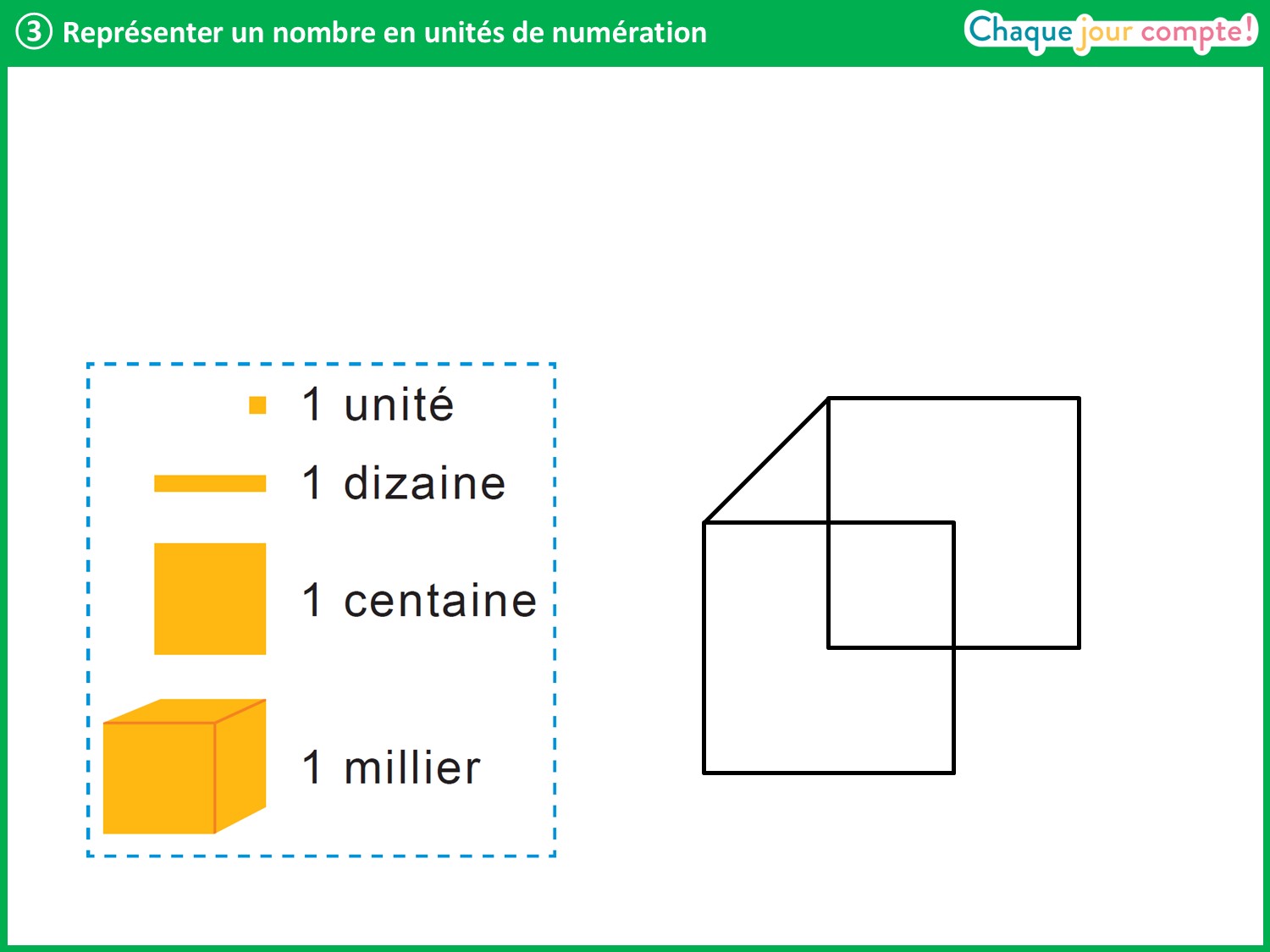 [Speaker Notes: Reliez 2 sommets des carrés. Au tableau, suivre le côté tracé avec le doigt.]
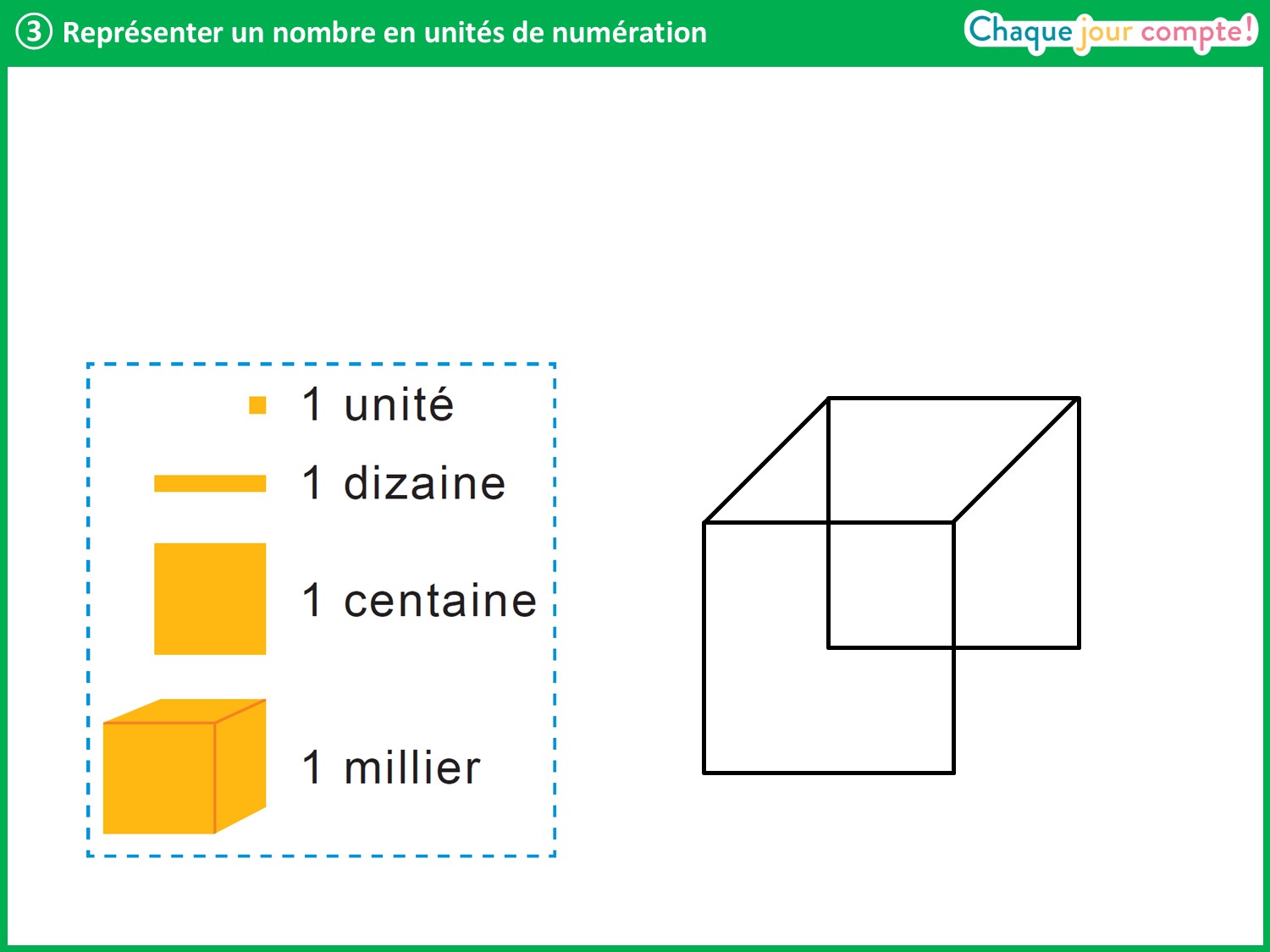 [Speaker Notes: Même démarche avec les trois autres côtés.]
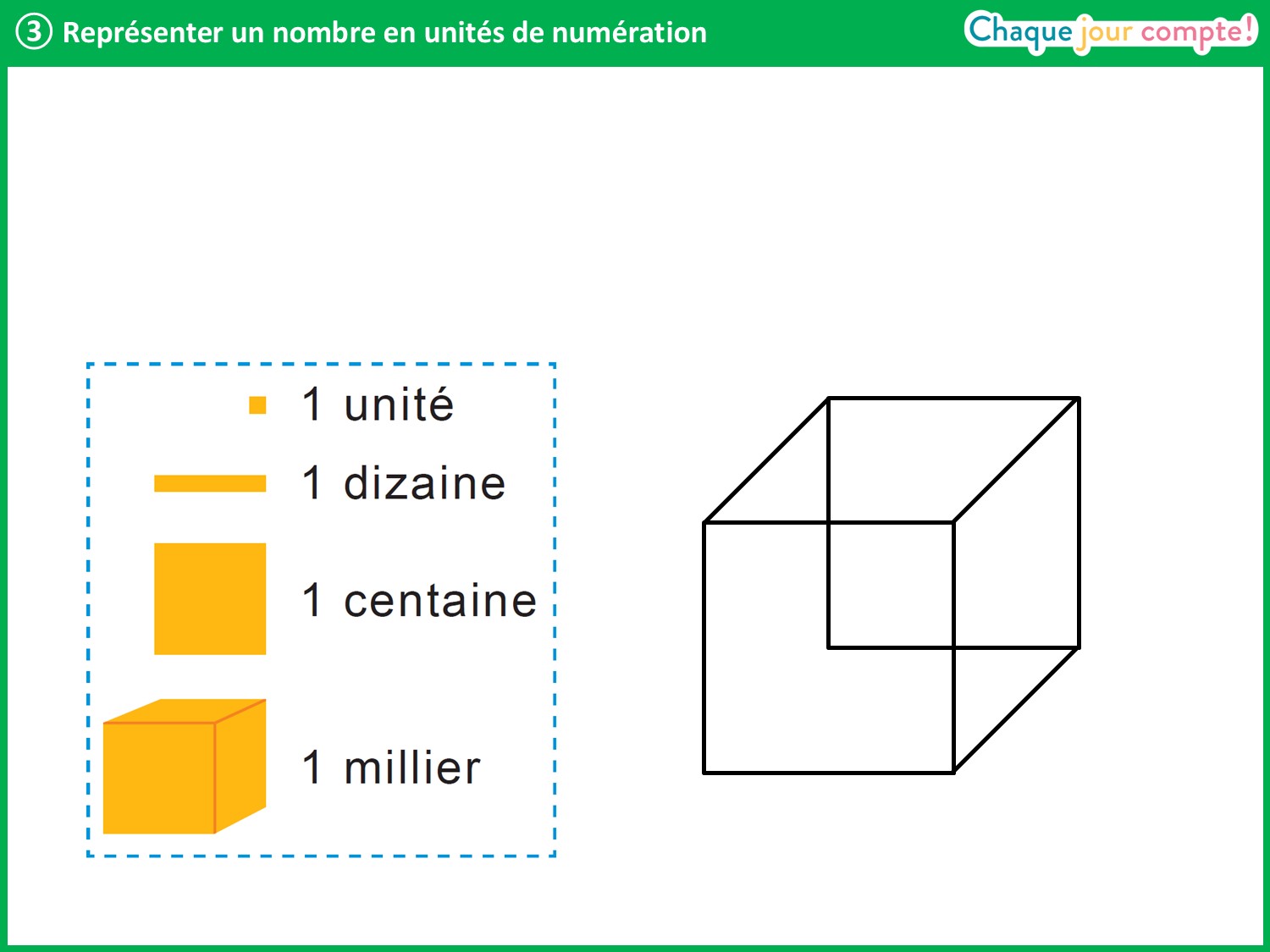 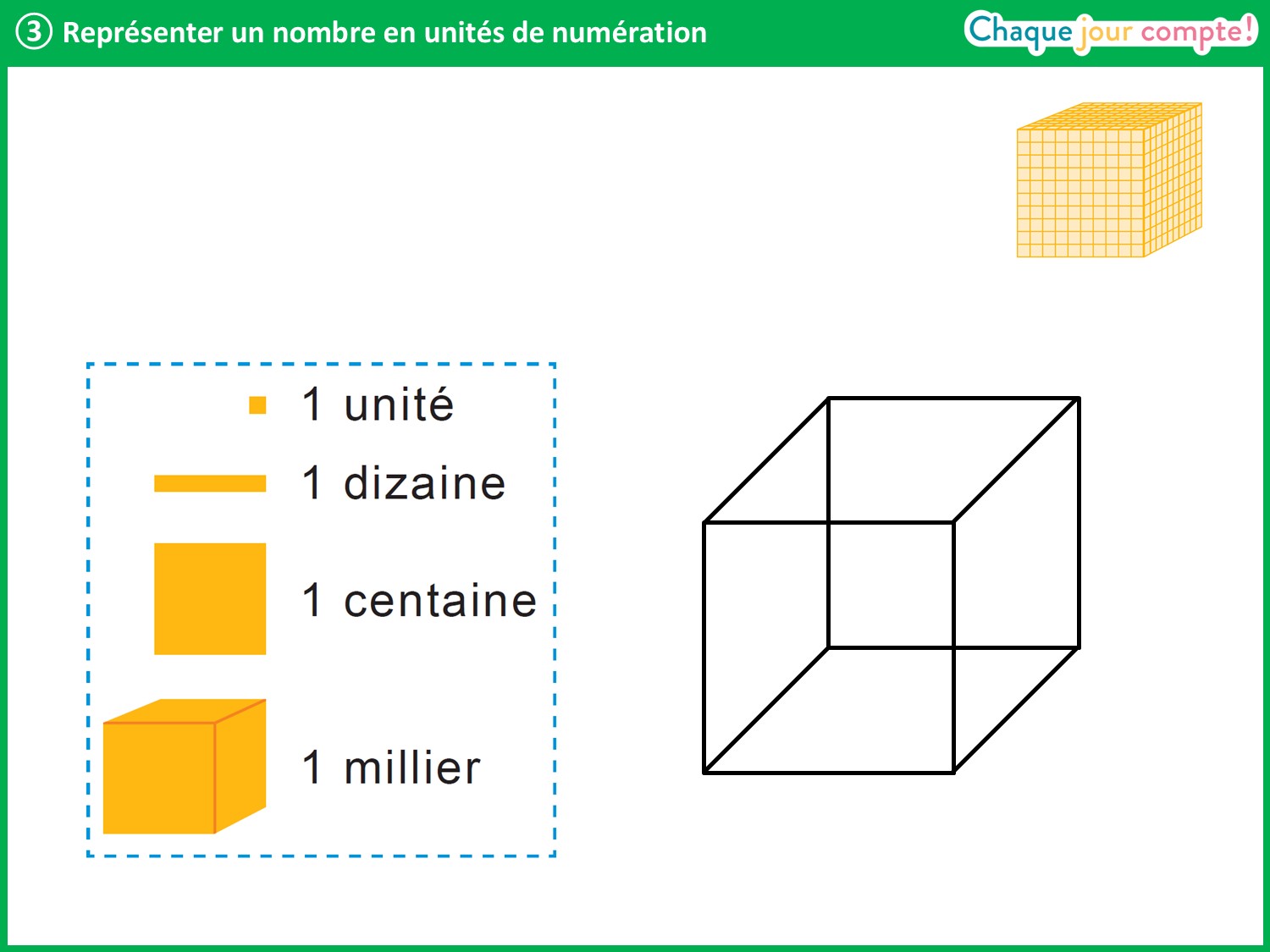 [Speaker Notes: Faire reformuler le procédé par plusieurs élèves : tracer un premier carré, tracer un second carré identique, mais décalé vers le haut et la droite, puis relier les sommets des deux carrés. Au tableau, repasser chaque trait du cube au fur et à mesure qu’un élève énonce une étape. Faire remarquer qu’on dessine tous les traits du cube même si certains sont en réalité cachés. 
Demander aux élèves à réaliser de nouveaux tracés de cubes sur leur ardoise ou au brouillon. Circuler pour aider les élèves et valider leurs tracés.]
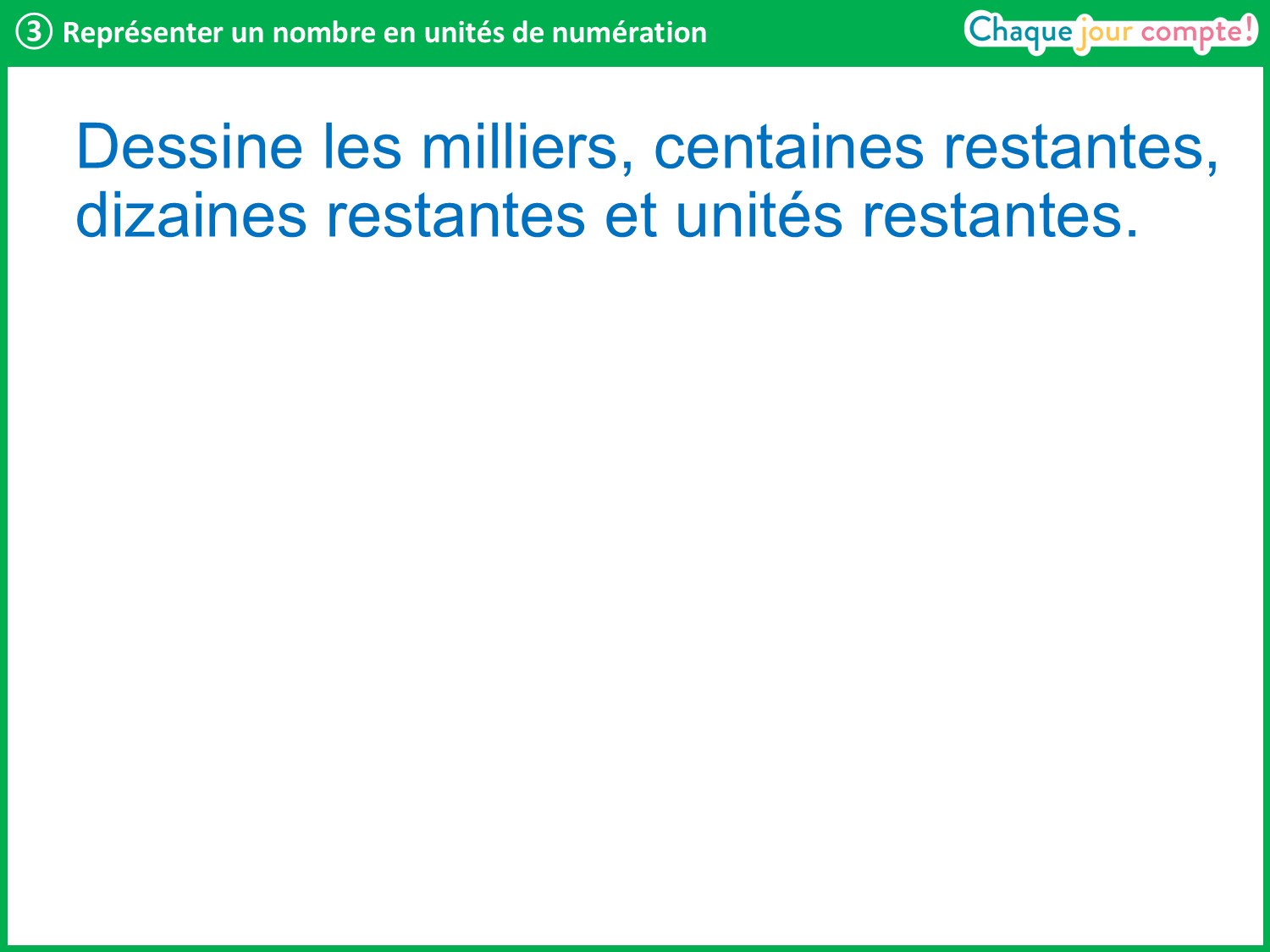 [Speaker Notes: Maintenant que vous savez représenter toutes les unités de numération, vous allez devoir dessiner les milliers, centaines restantes, dizaines restantes et unités restantes pour représenter le nombre demandé.]
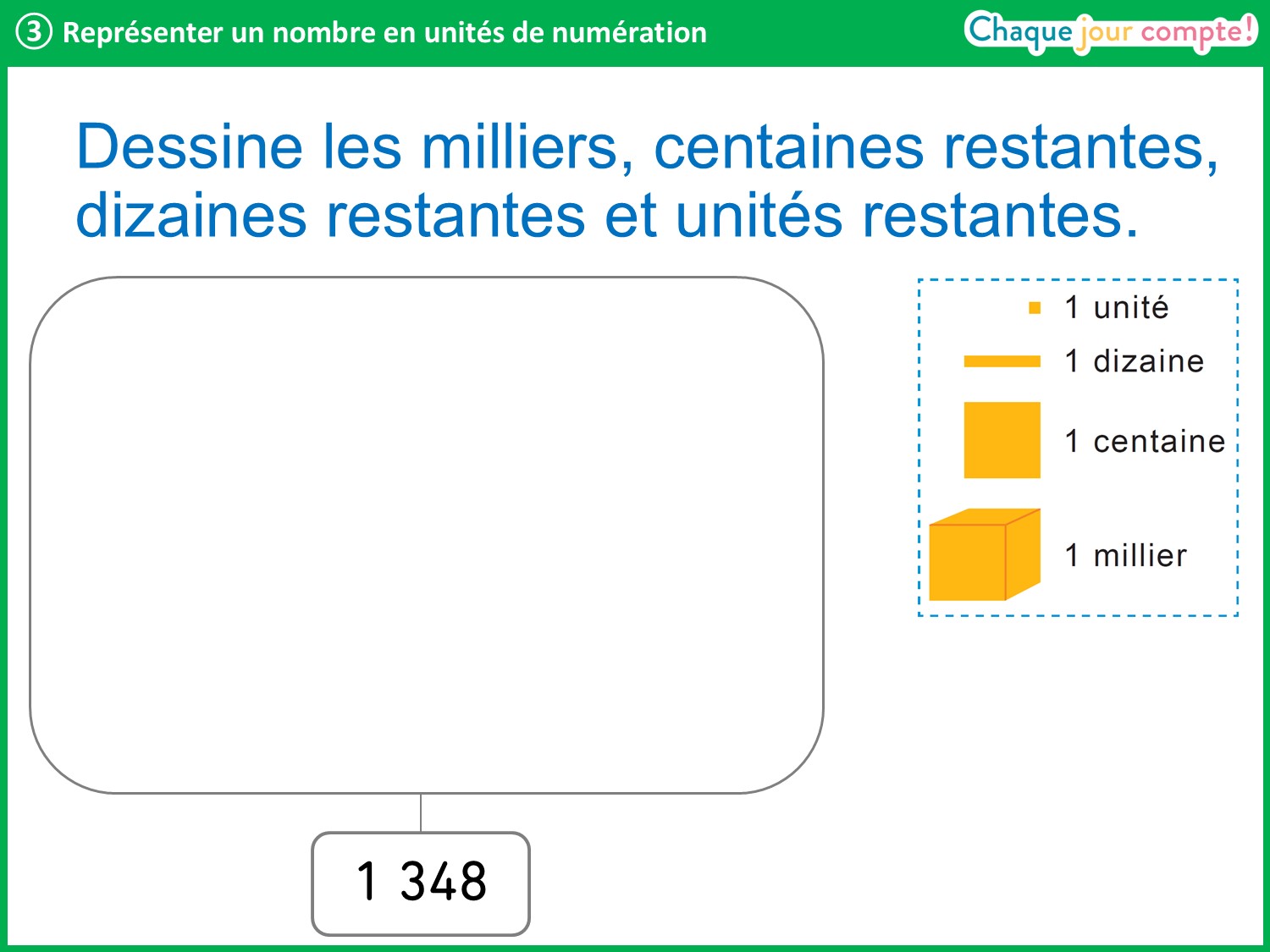 [Speaker Notes: Laisser quelques secondes de recherche individuelle. Les élèves lèvent leur ardoise, valider discrètement d’un signe de tête. Interroger un élève, tracer au tableau sous sa dictée, puis faire valider ou invalider par les autres élèves.]
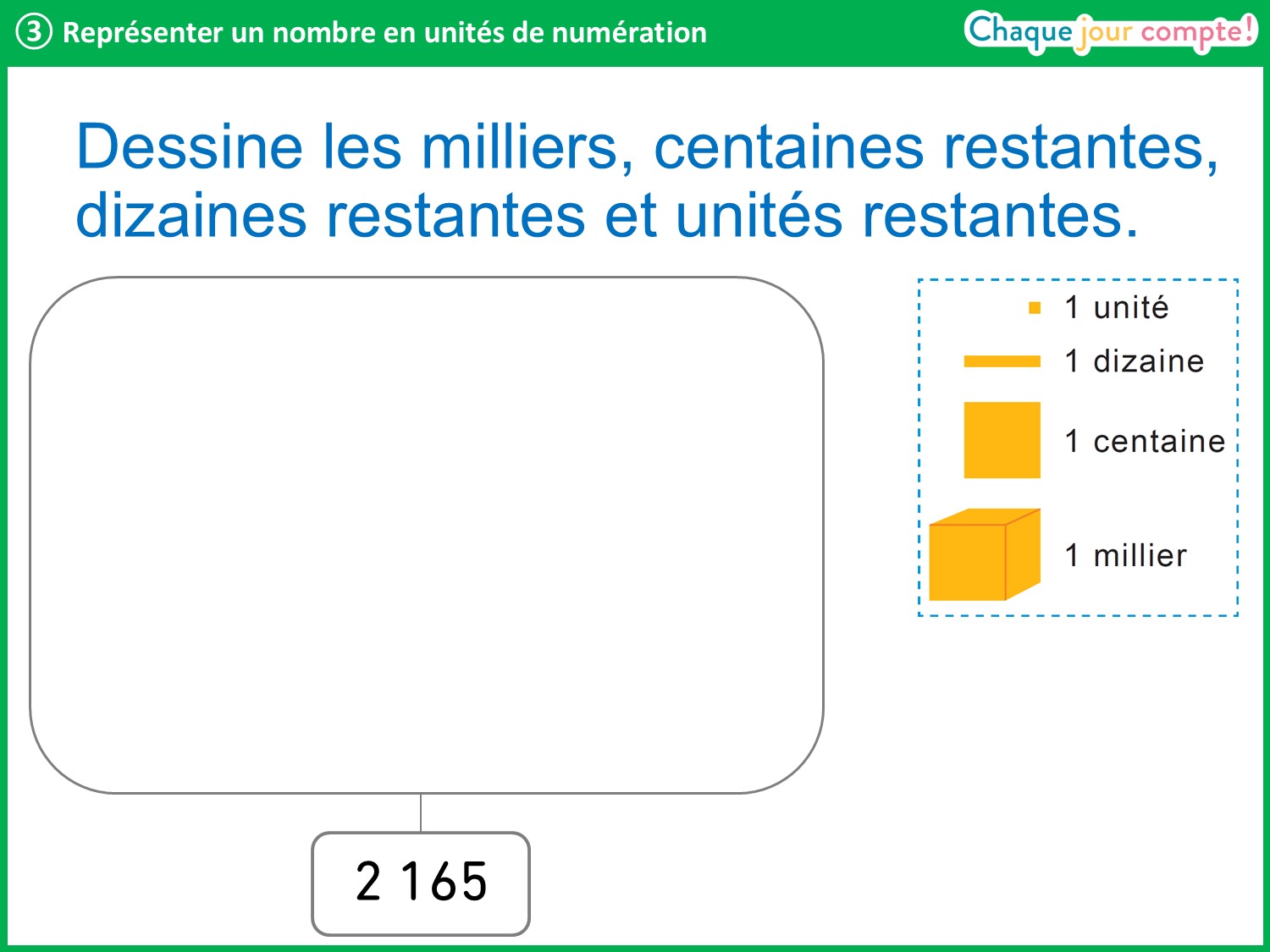 [Speaker Notes: Même démarche.]
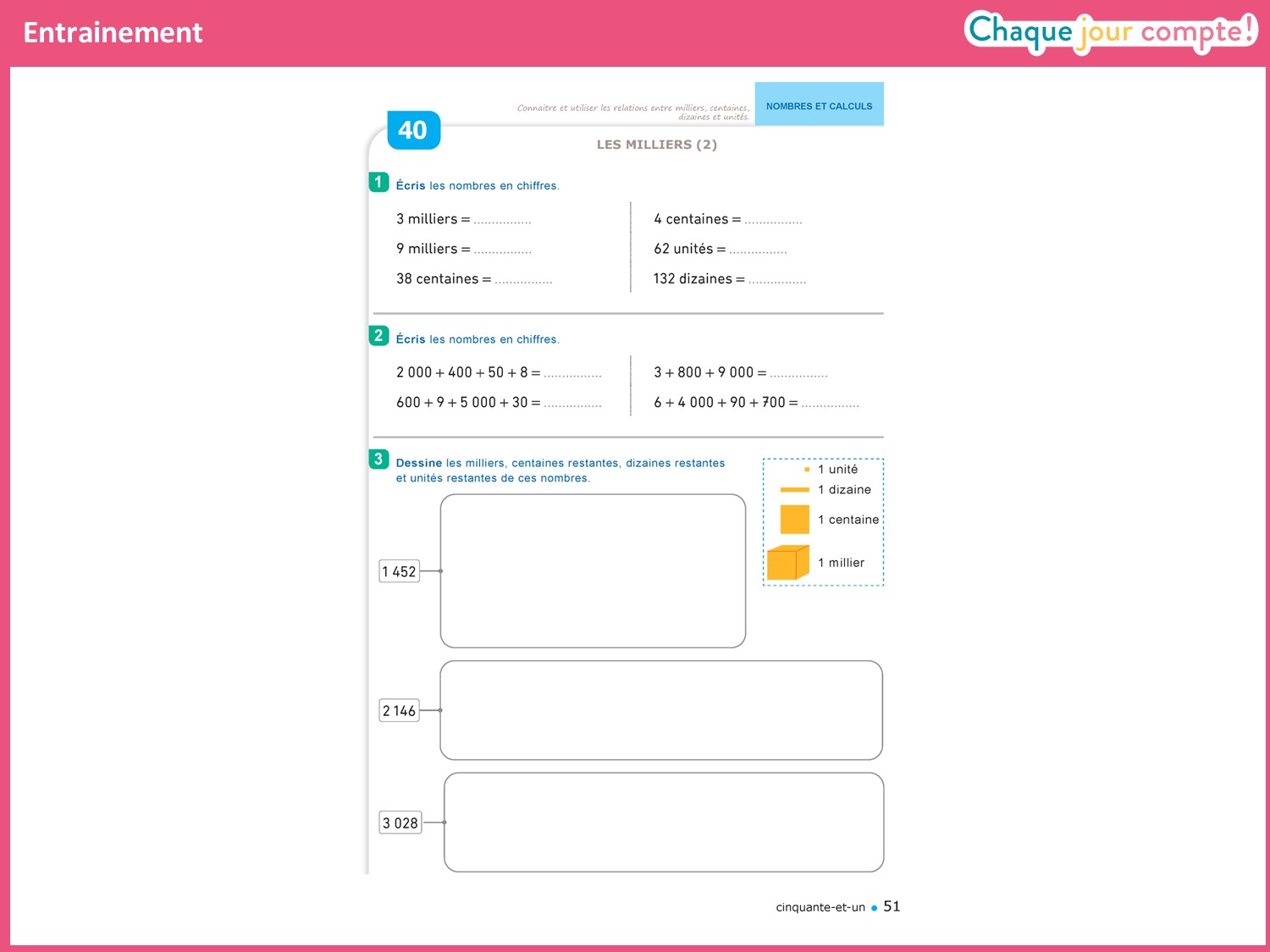 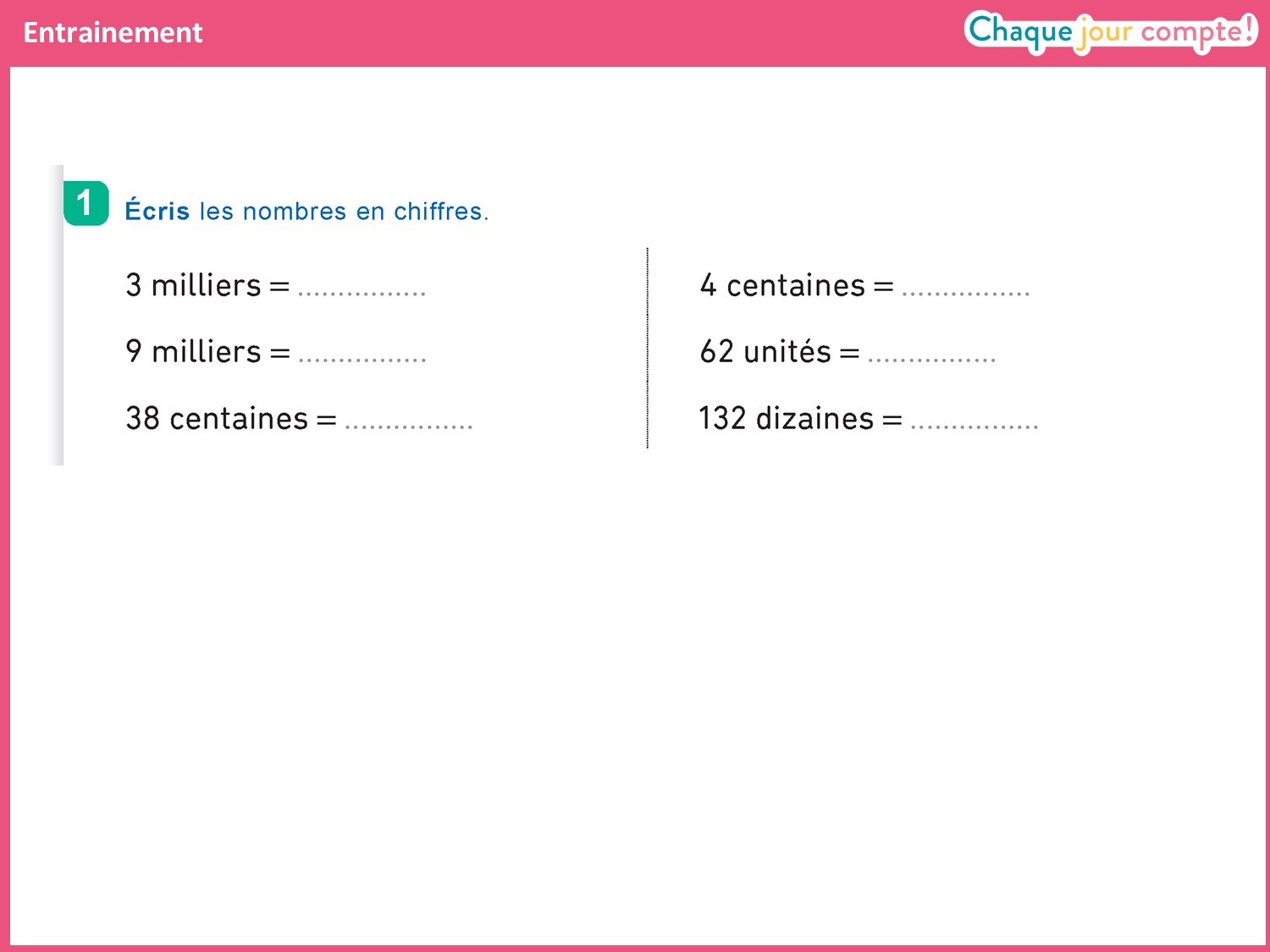 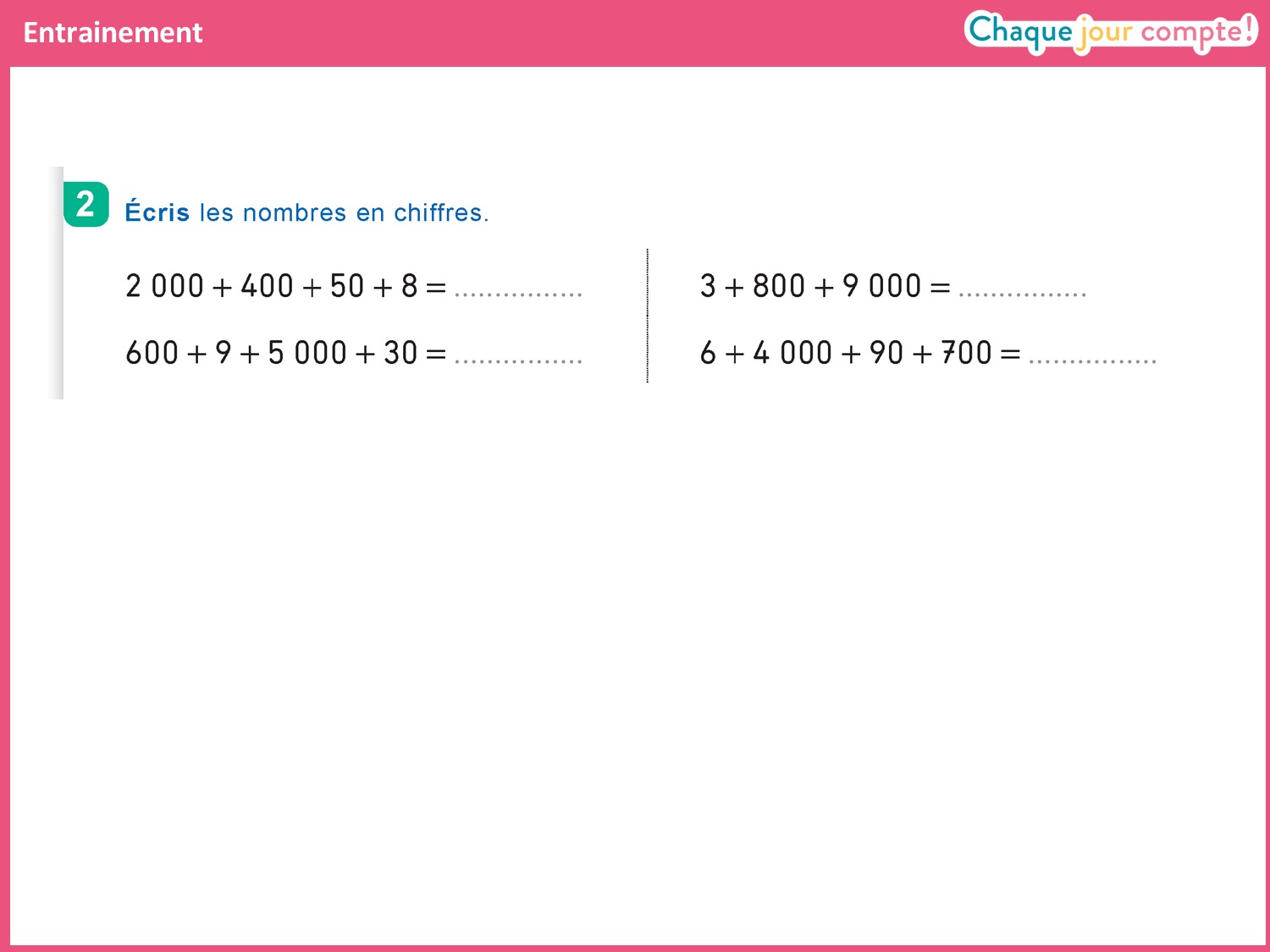 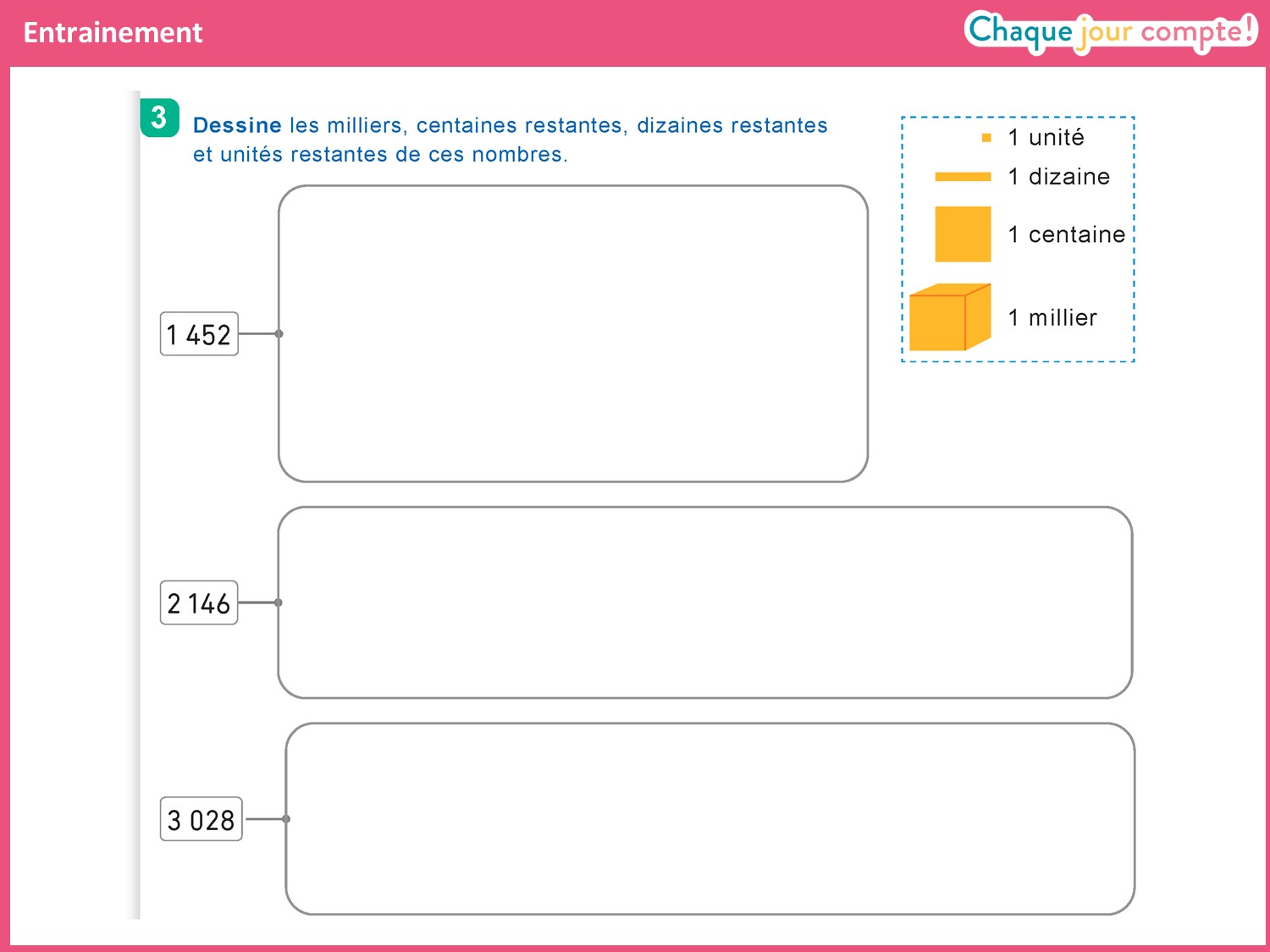 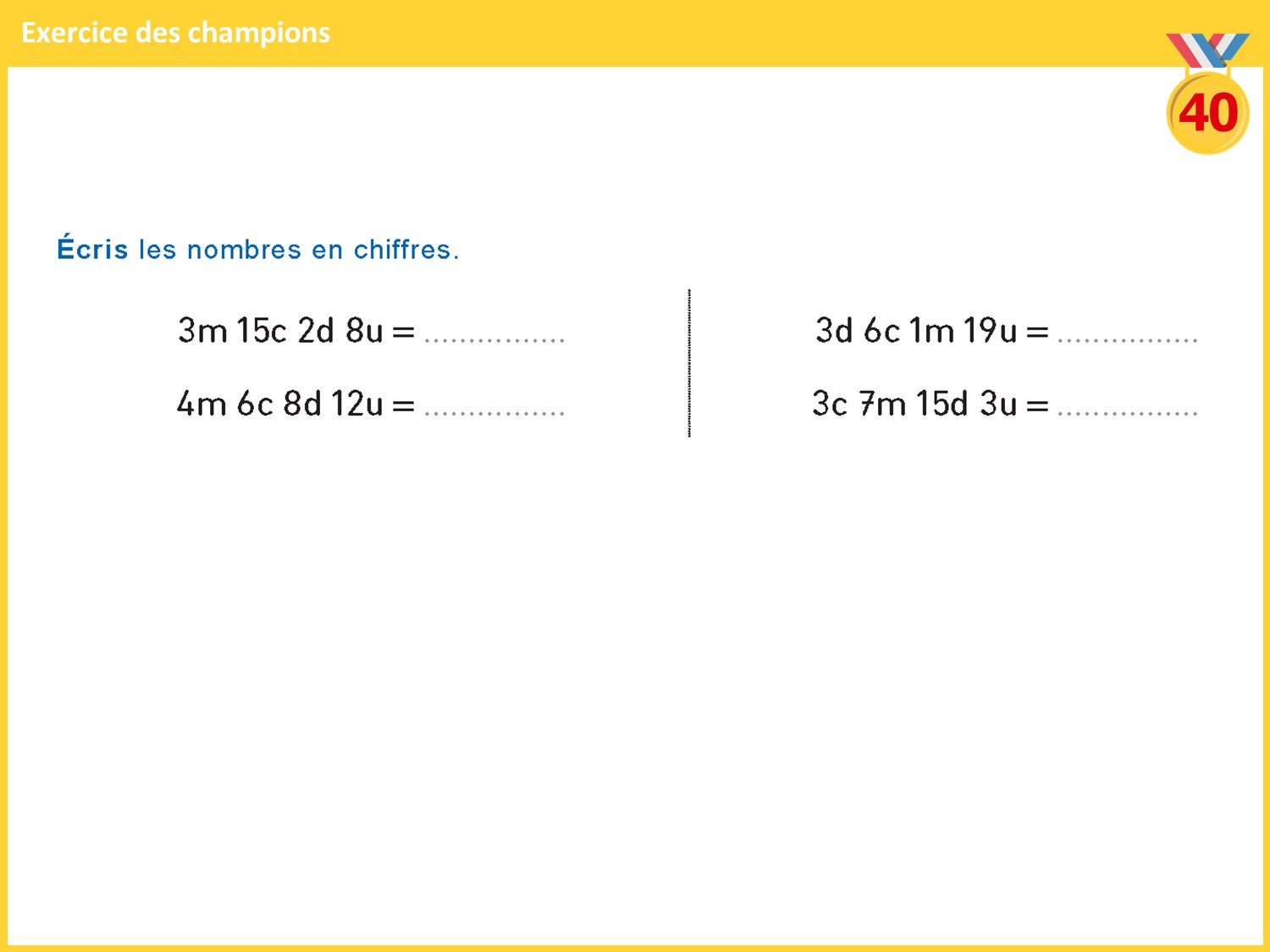 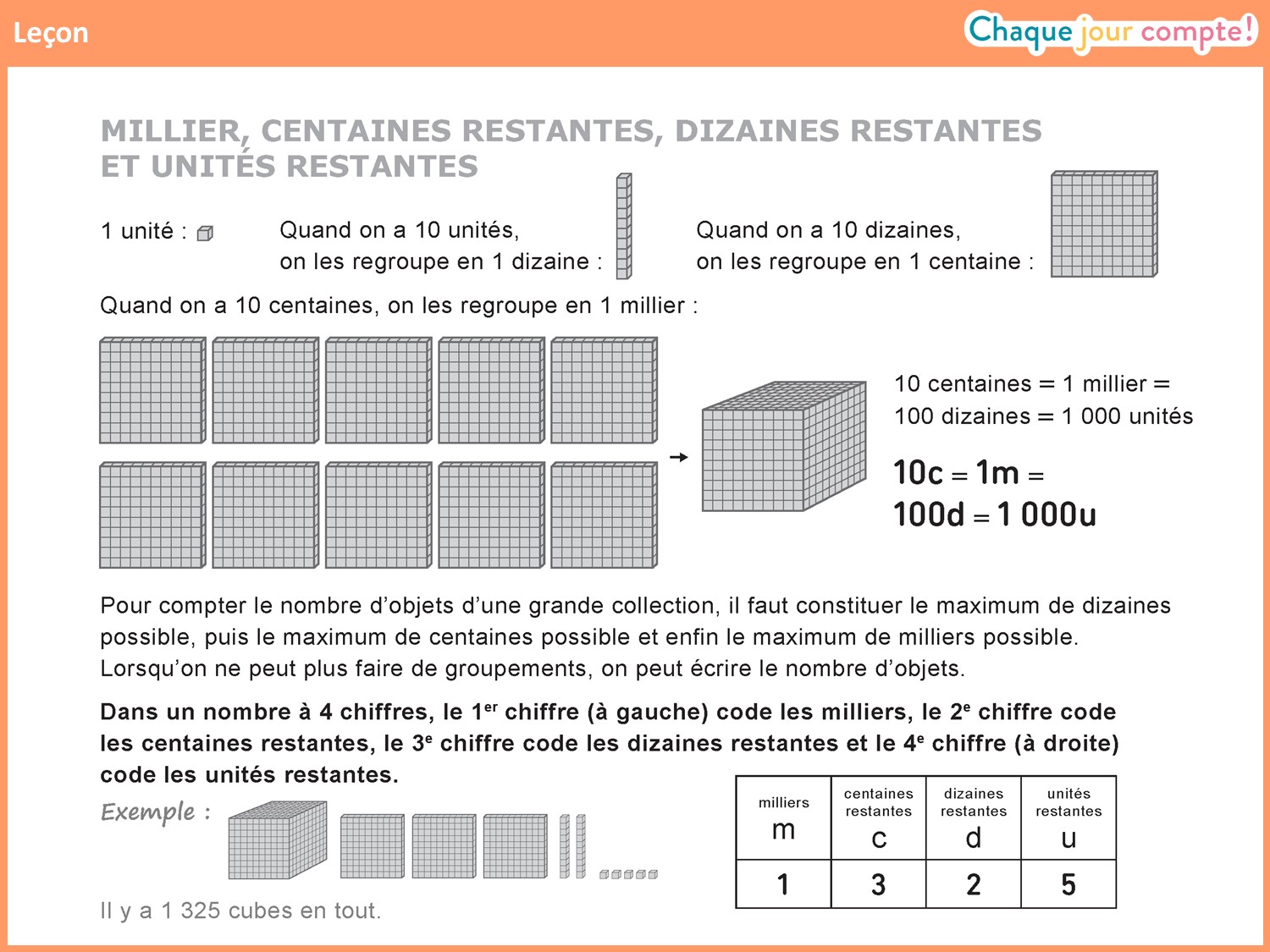 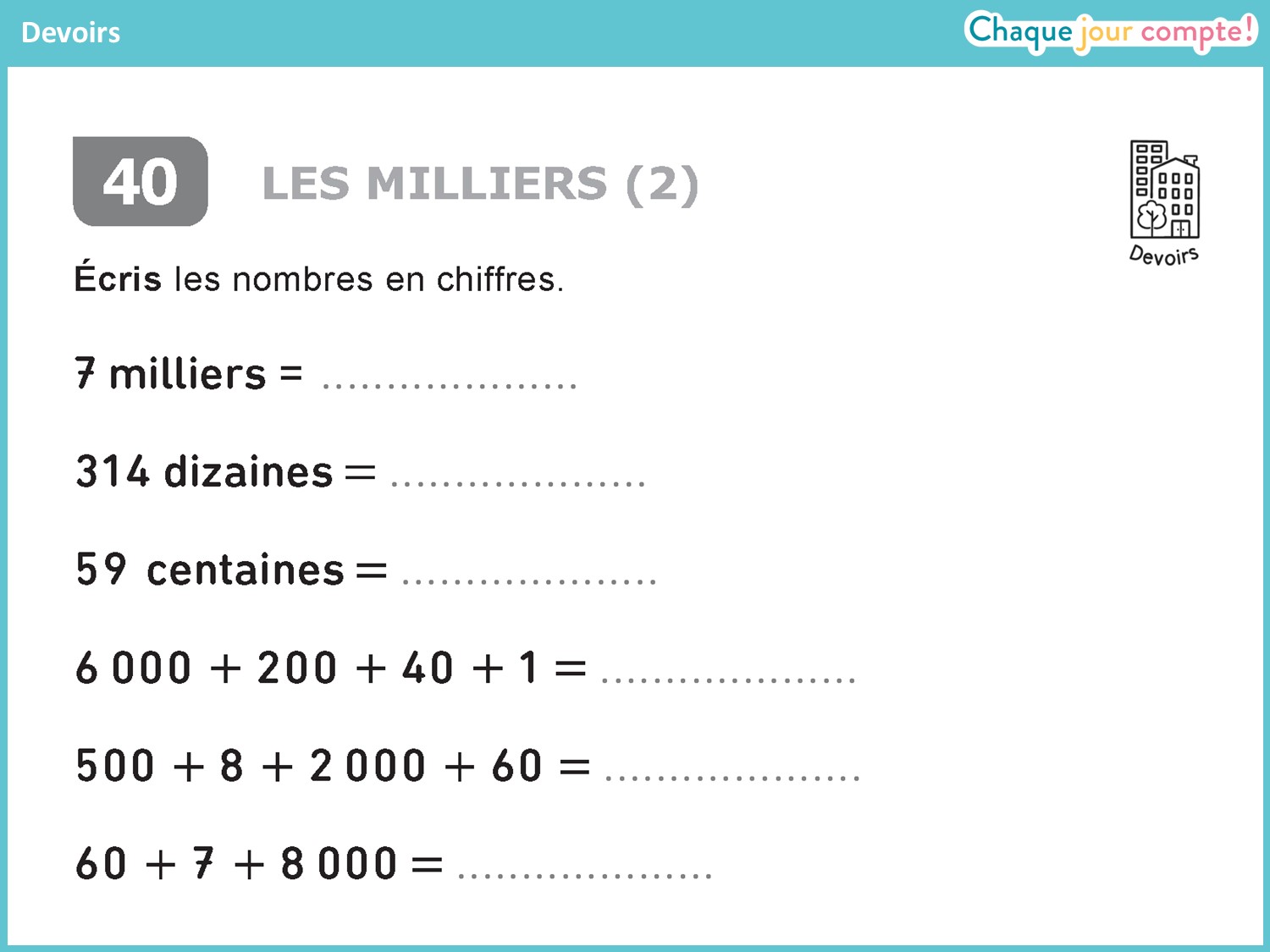